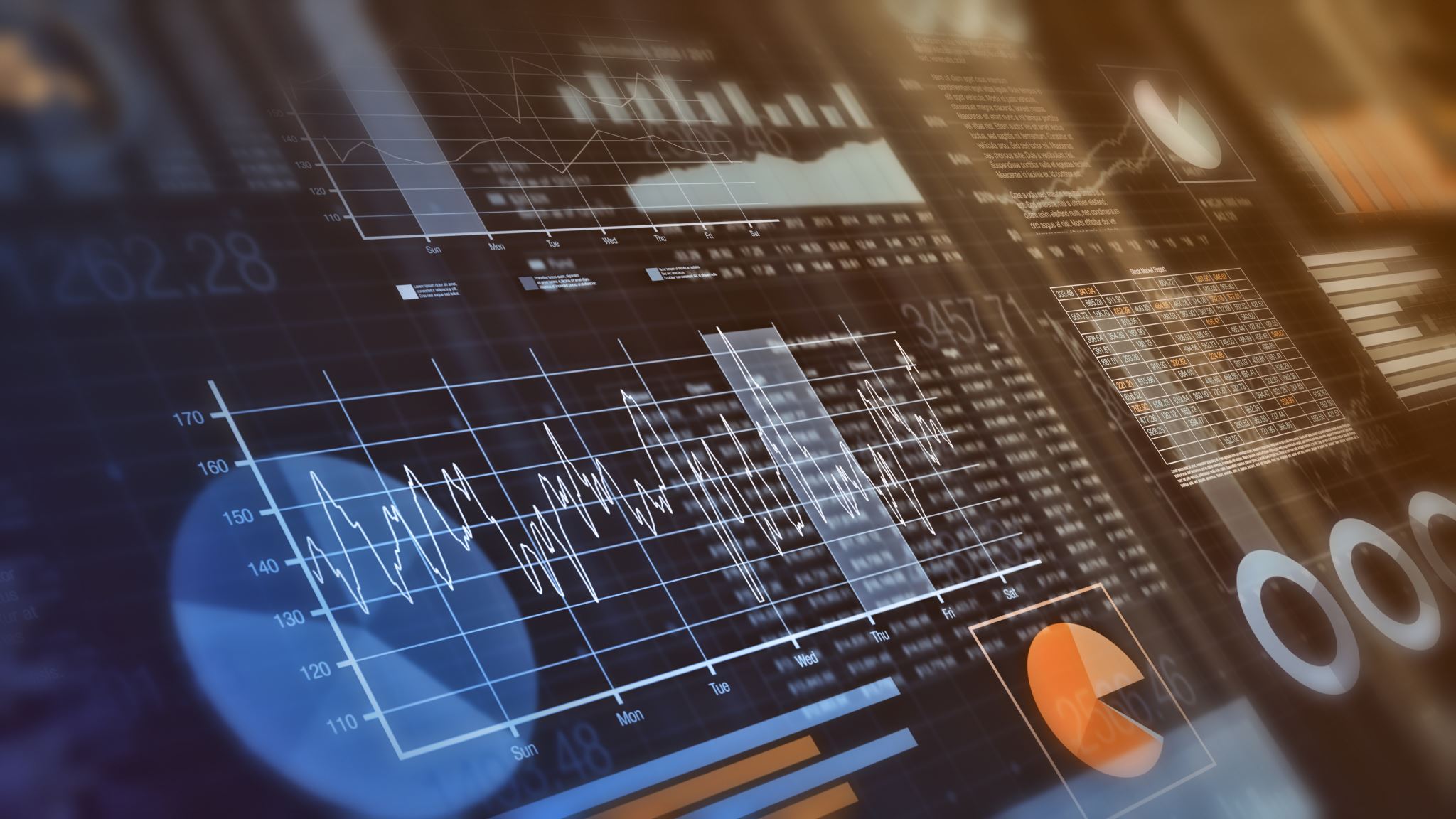 Datos Semi-estructurados:Árboles
MDS7103 – Bases de Datos

Sebastián Ferrada Aliaga
Iniciativa de Datos e Inteligencia Artificial
http://sferrada.com
Noviembre 2024
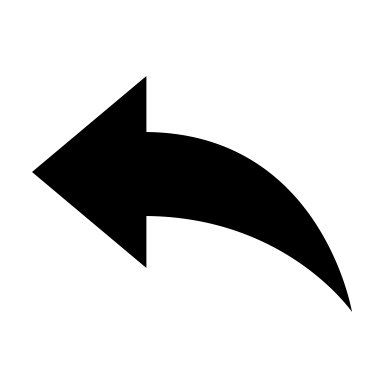 Modelos de Datos
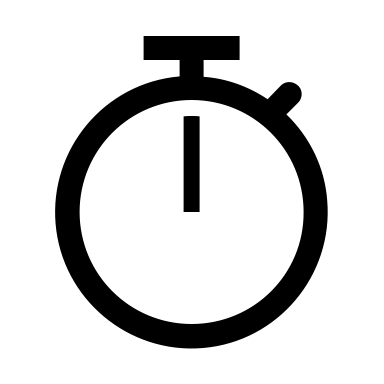 Datos Cafeteros
¿Cómo organizamos los datos de esta colección de cafés de especialidad, para registrar su origen, proceso, altura, variedad?
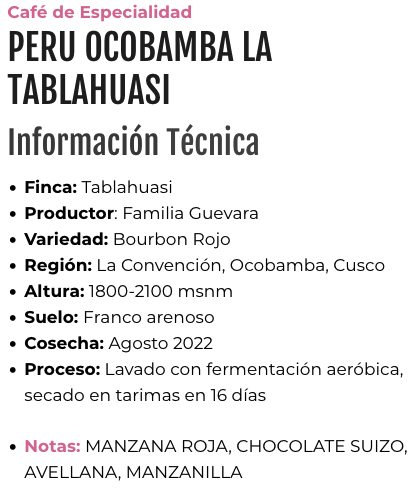 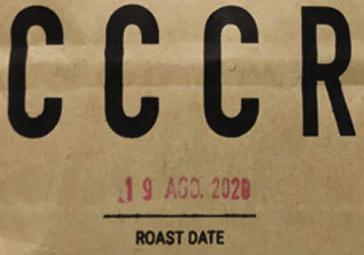 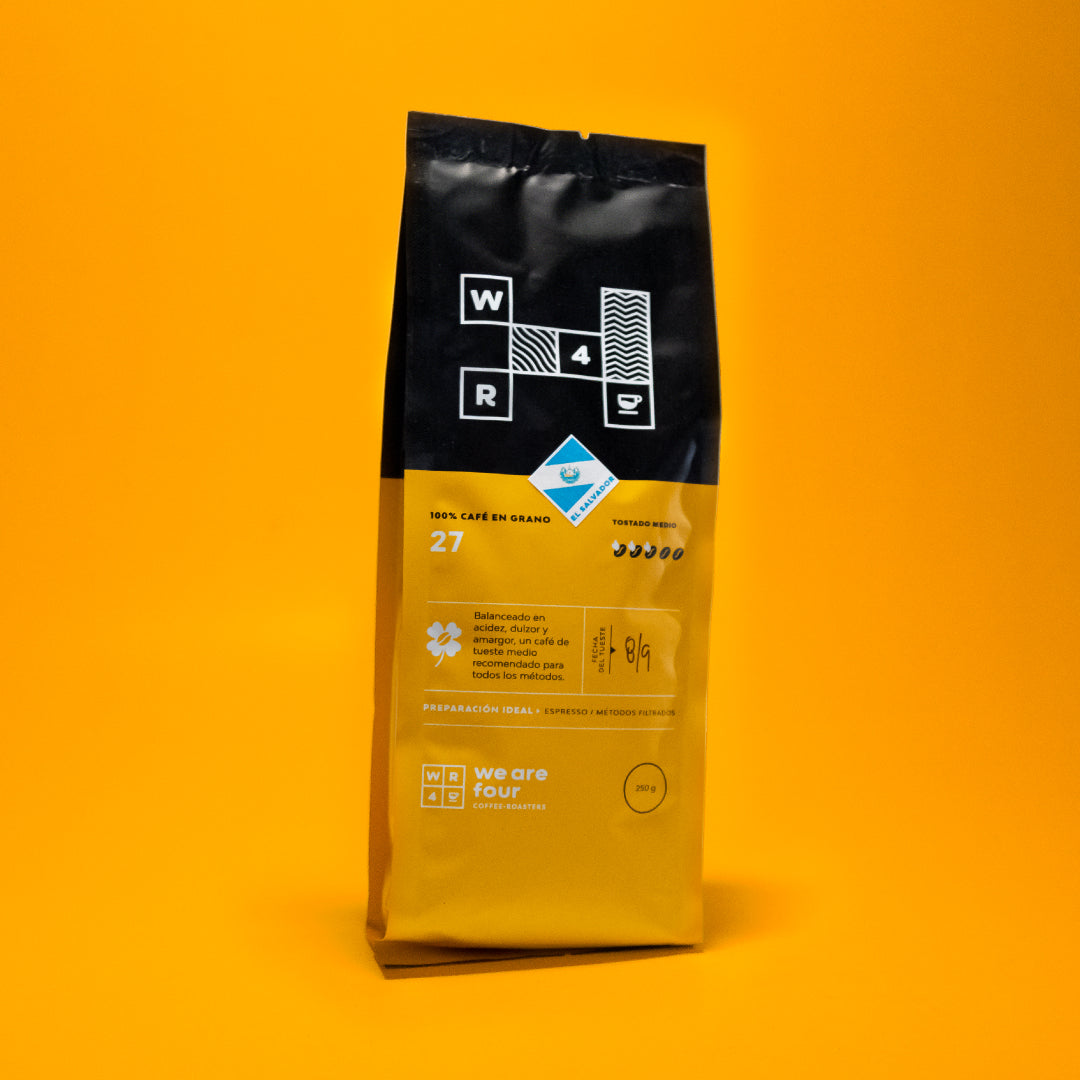 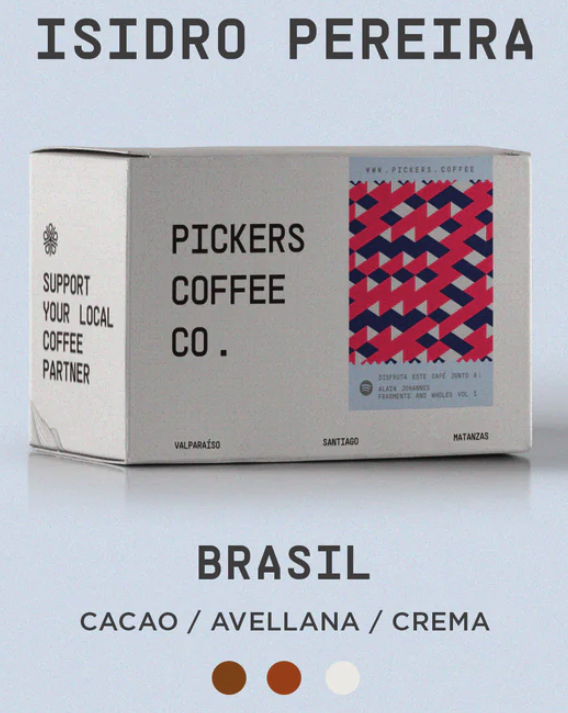 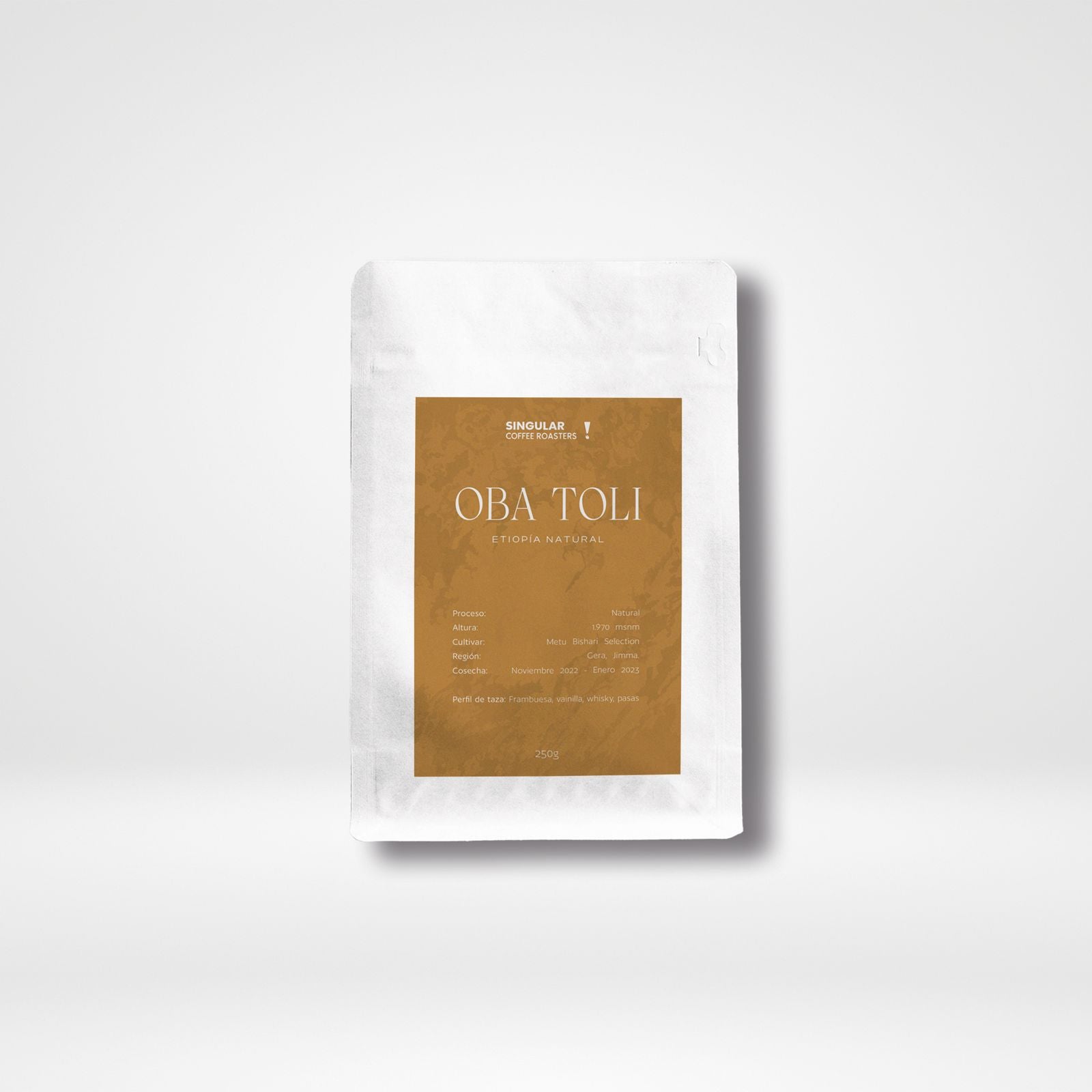 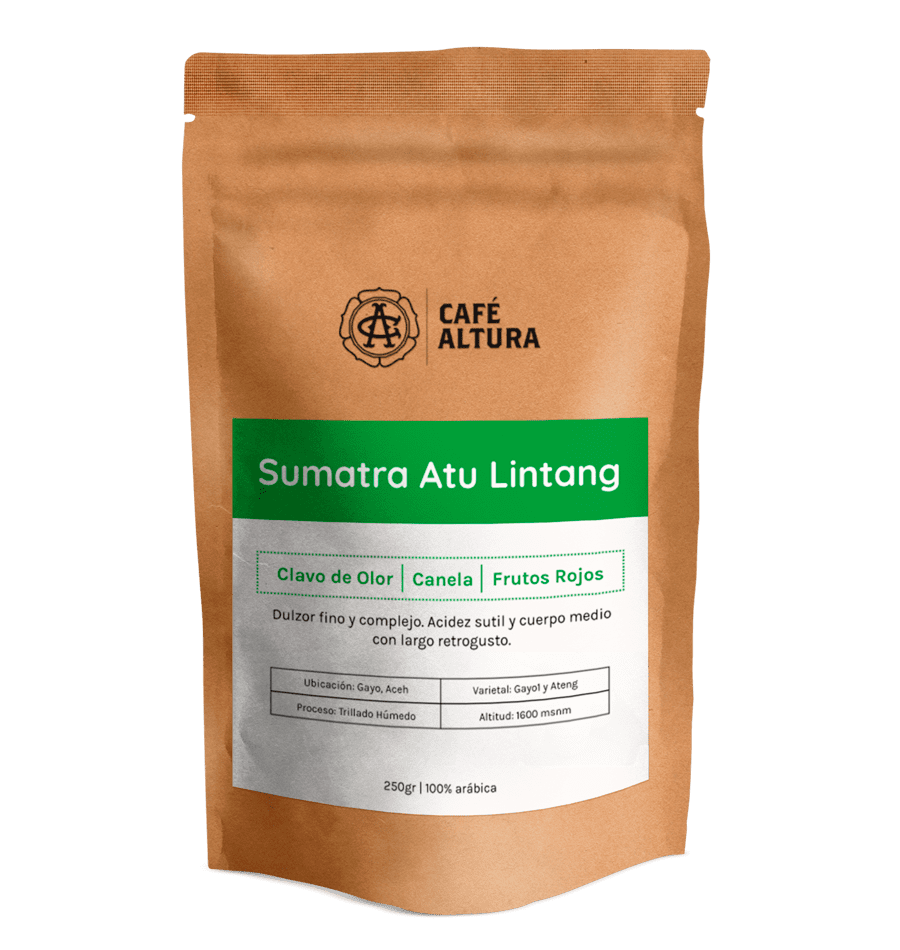 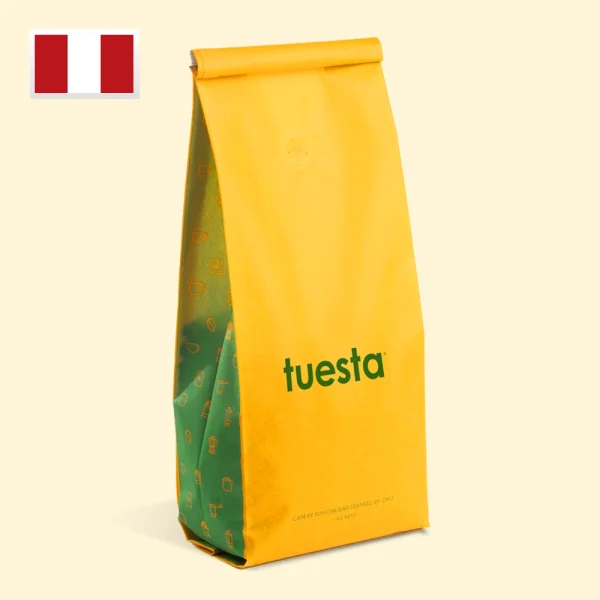 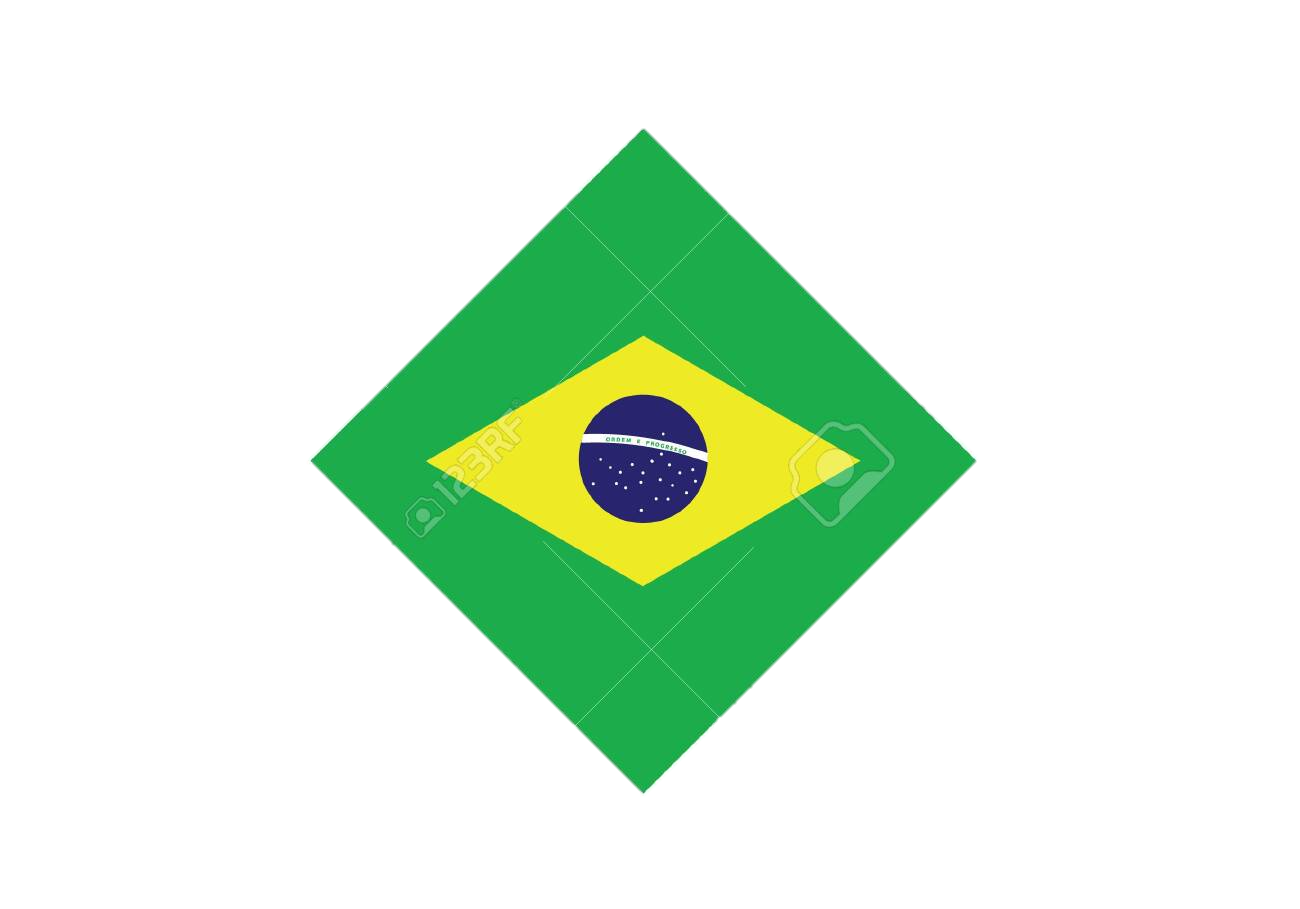 Datos Cafeteros
¿Comentarios?
Café
proceso: lavado
proceso: natural
varietal: heirloom
varietal: bourbon
varietal: bourbon
varietal: gayol
varietal: catuai
varietal: catimor
altura: 1.200
altura: 1.900
altura: 1.500
altura: 1.400
altura: 1.350
altura: 1.900
origen: Etiopía
origen: Brasil
origen: Brasil
origen: Indonesia
origen: Perú
origen: Perú
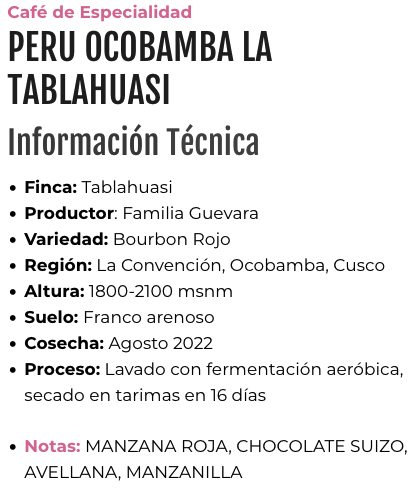 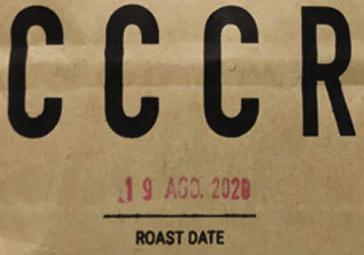 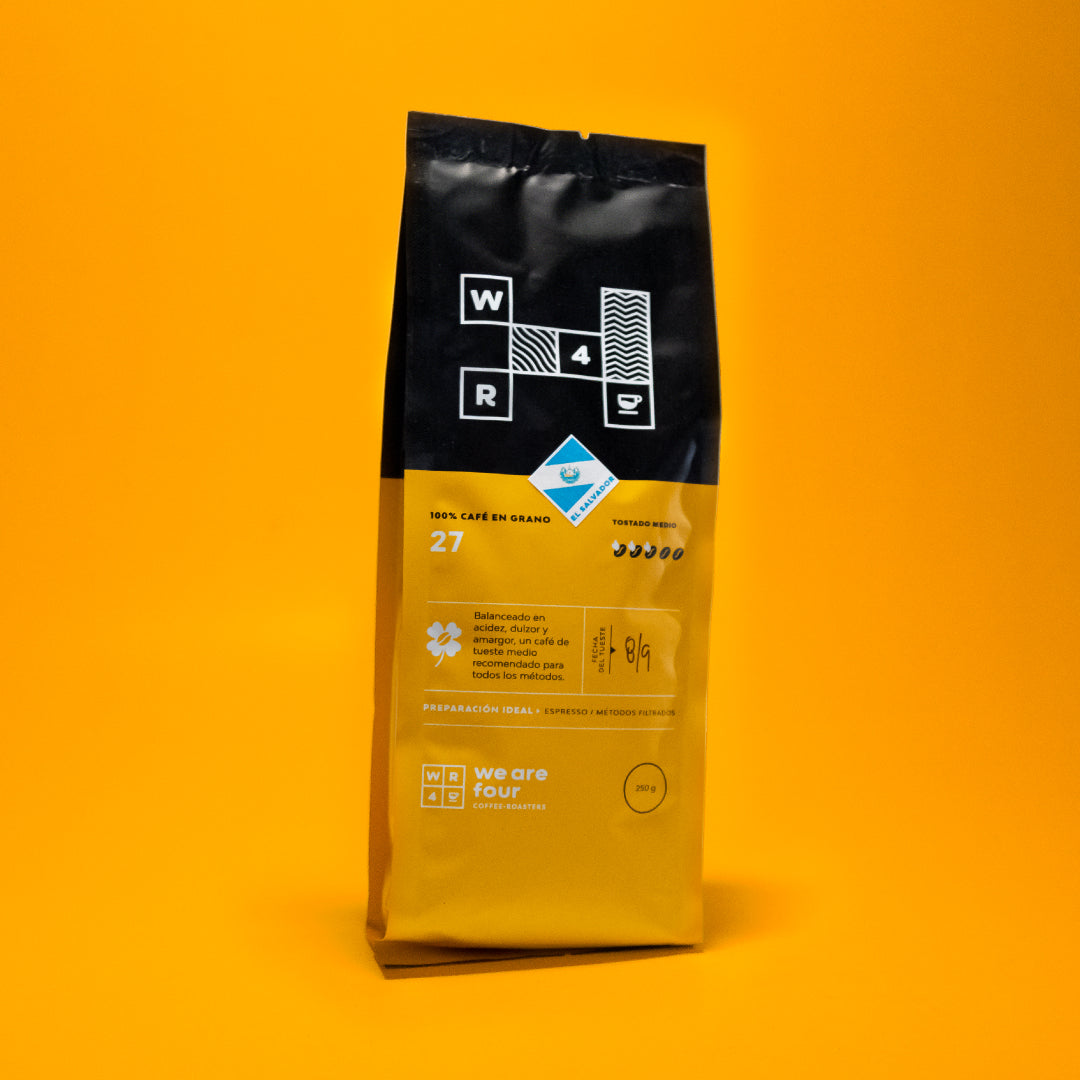 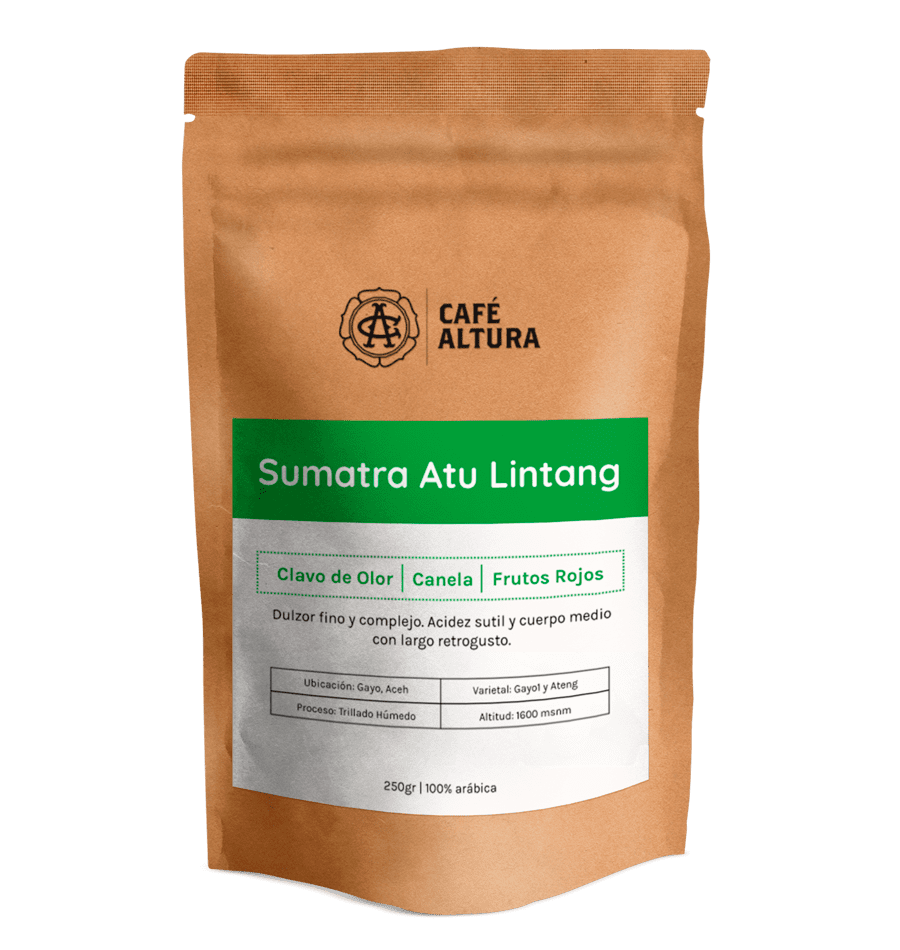 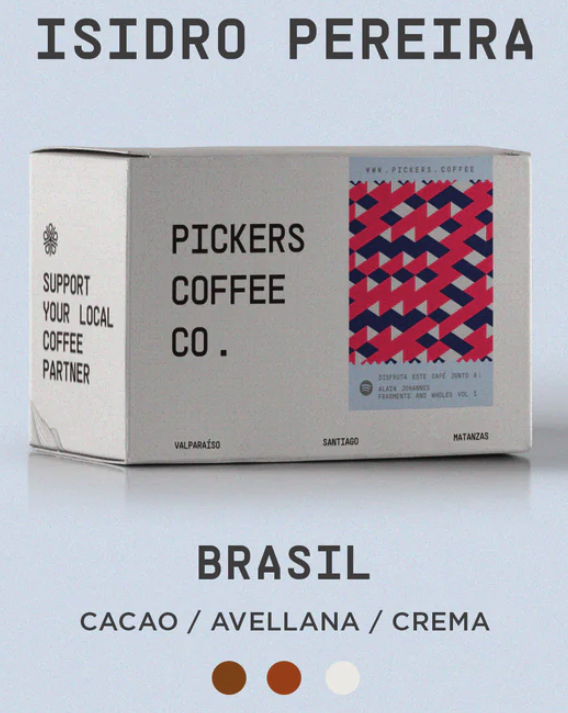 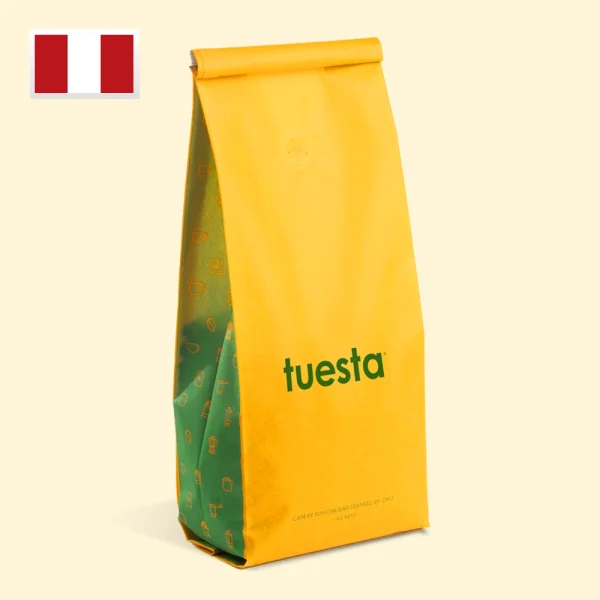 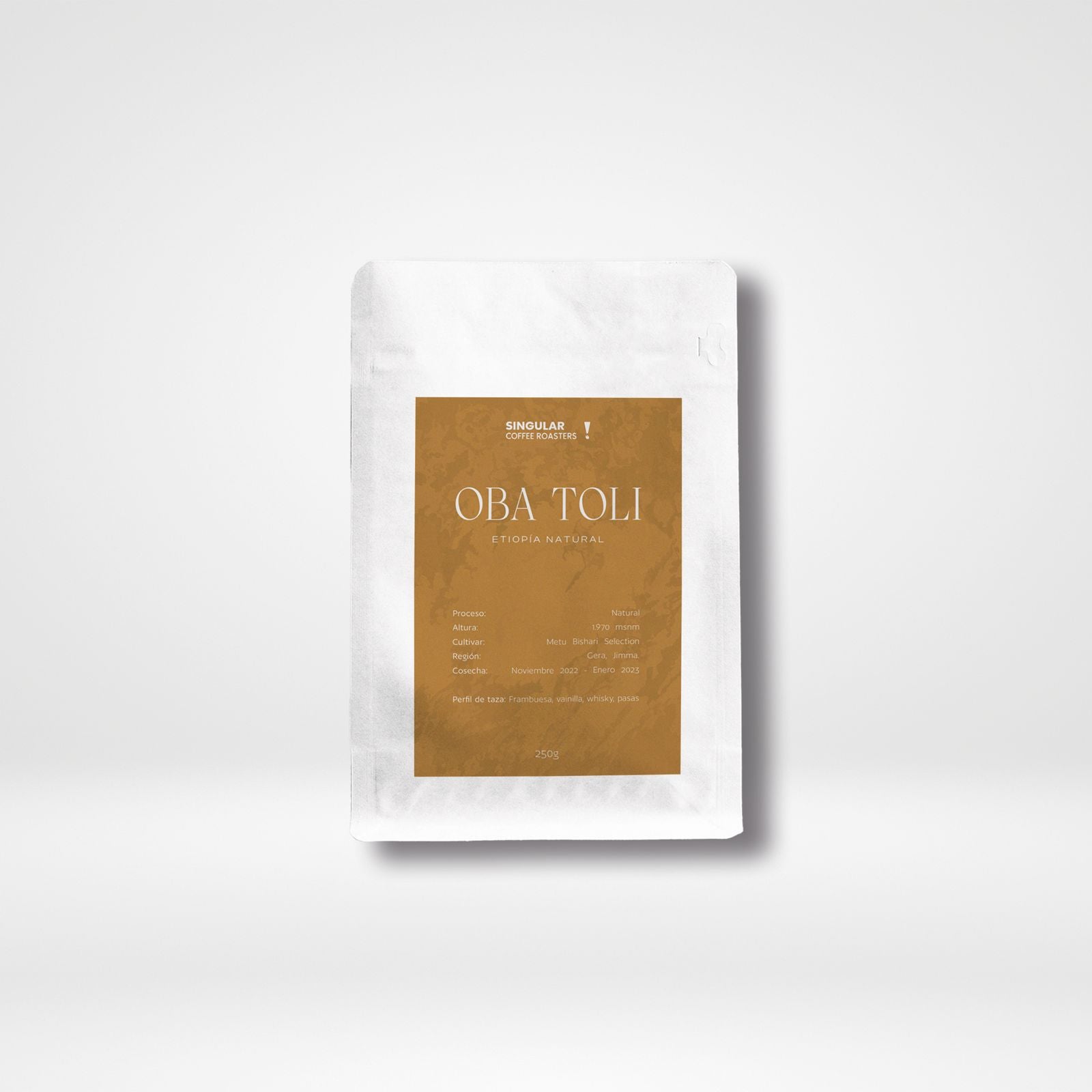 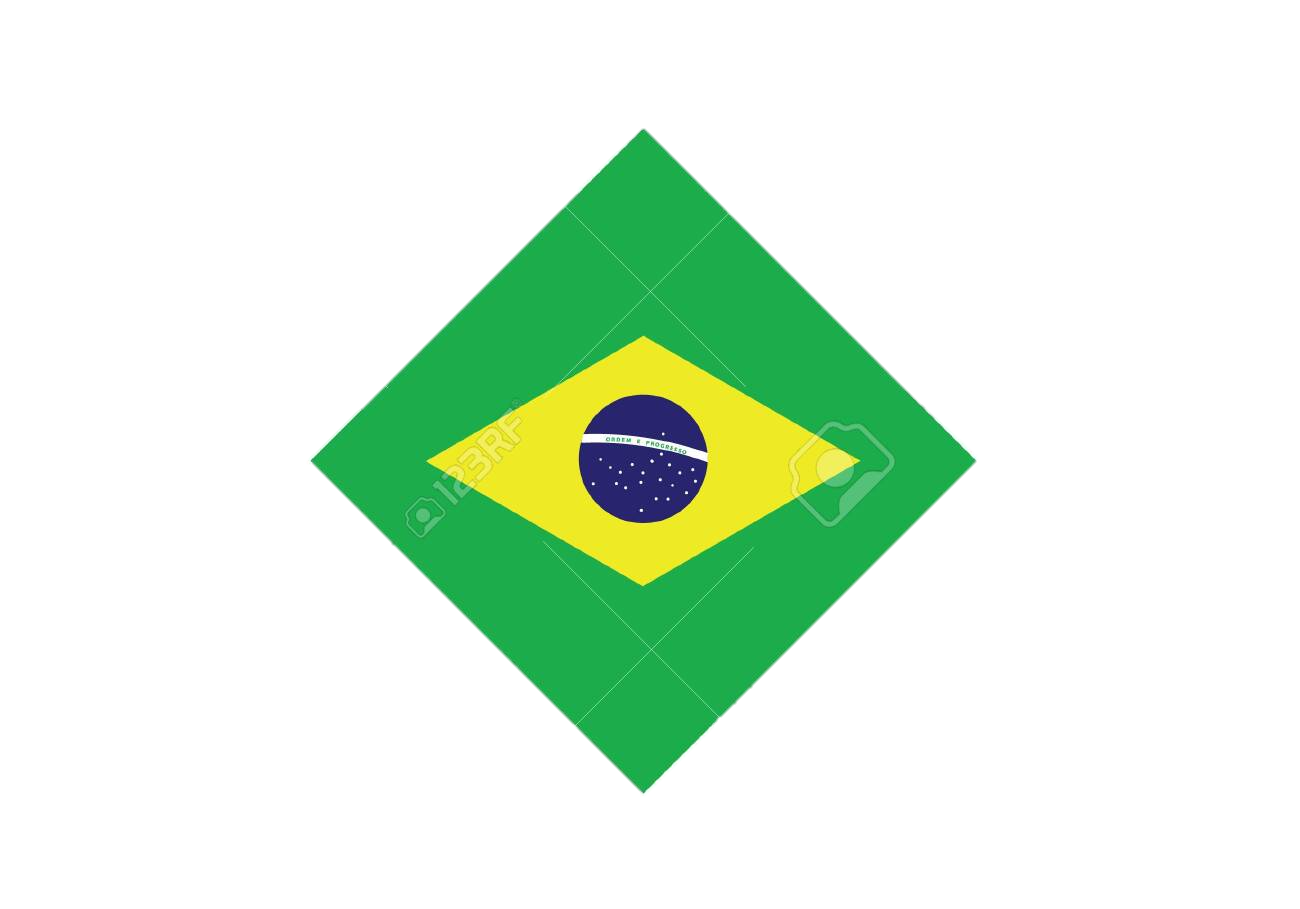 Datos Cafeteros
¿Comentarios?
Café
origen: Perú
origen: Brasil
origen: Etiopía
origen: Indonesia
proceso: natural
proceso: natural
proceso: lavado
proceso: lavado
varietal: bourbon
varietal: gayol
varietal: catimor
varietal: bourbon
varietal: heirloom
varietal: catuai
altura: 1.900
altura: 1.500
altura: 1.400
altura: 1.350
altura: 1.900
altura: 1.200
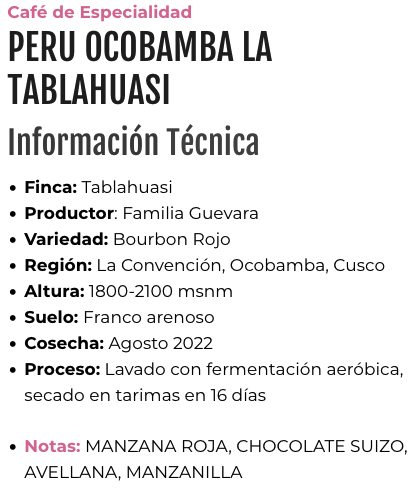 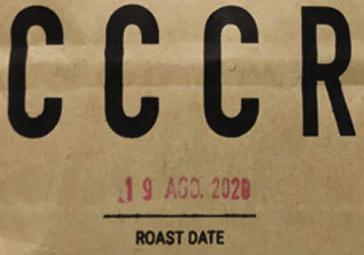 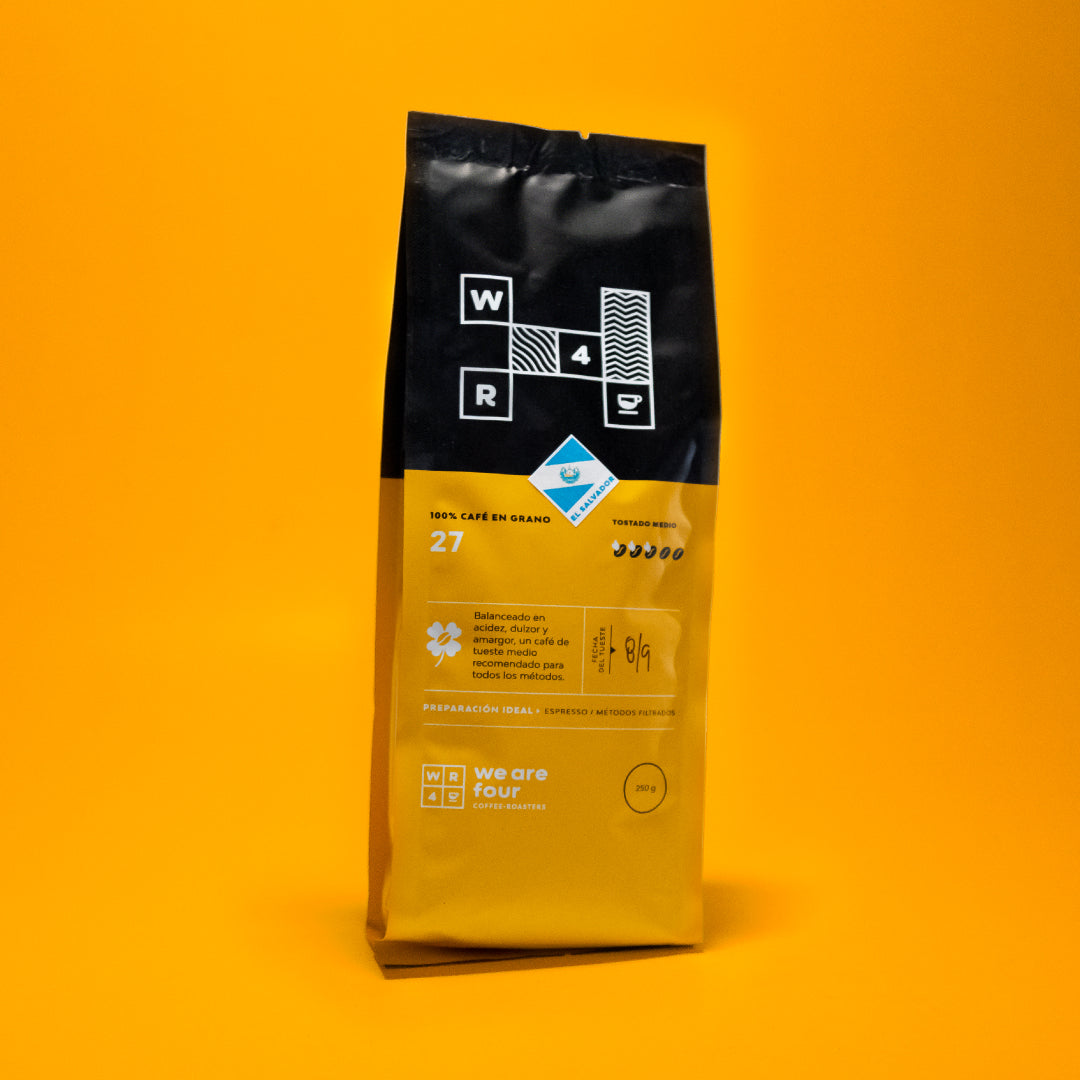 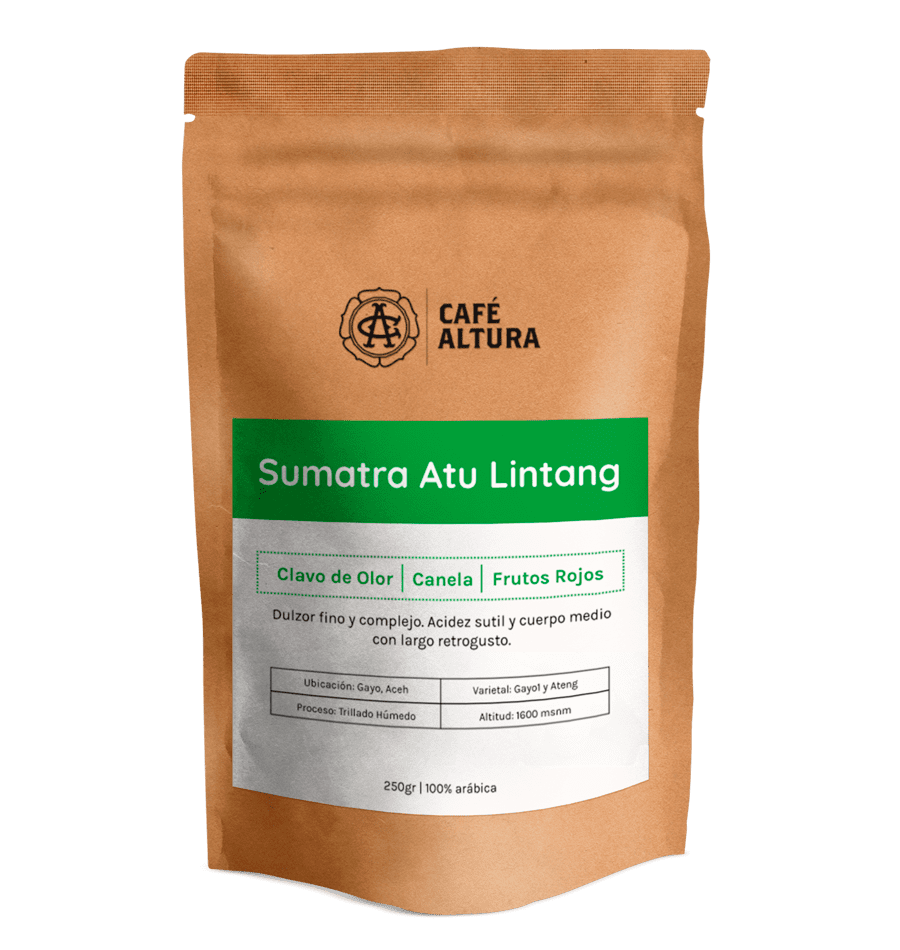 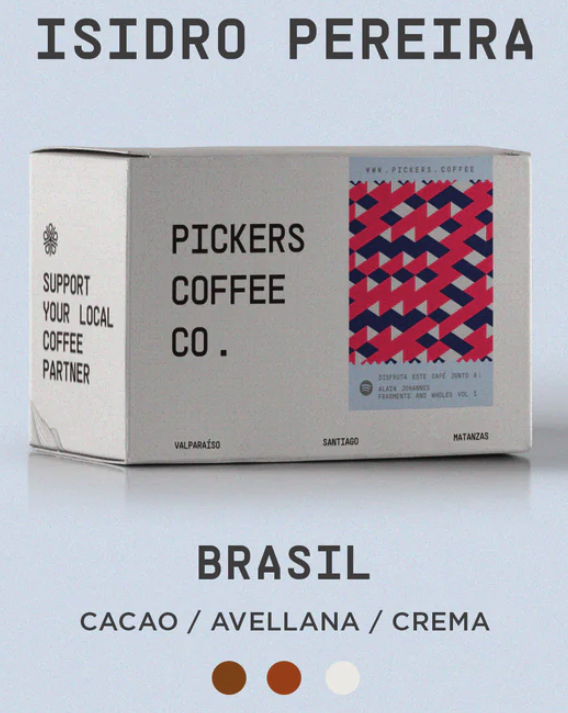 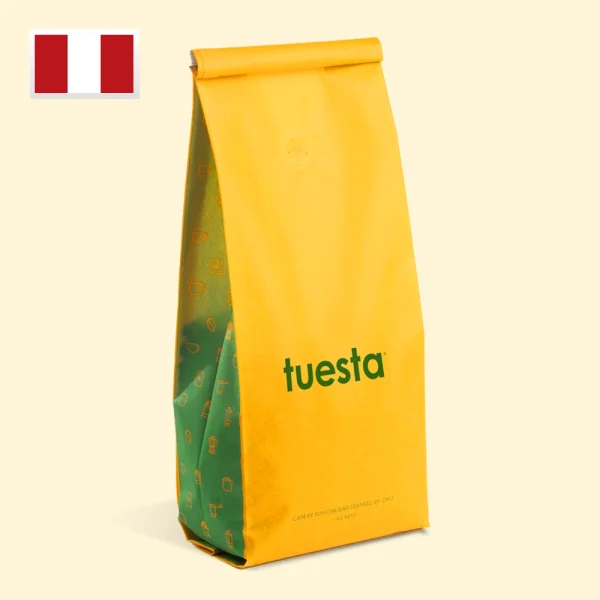 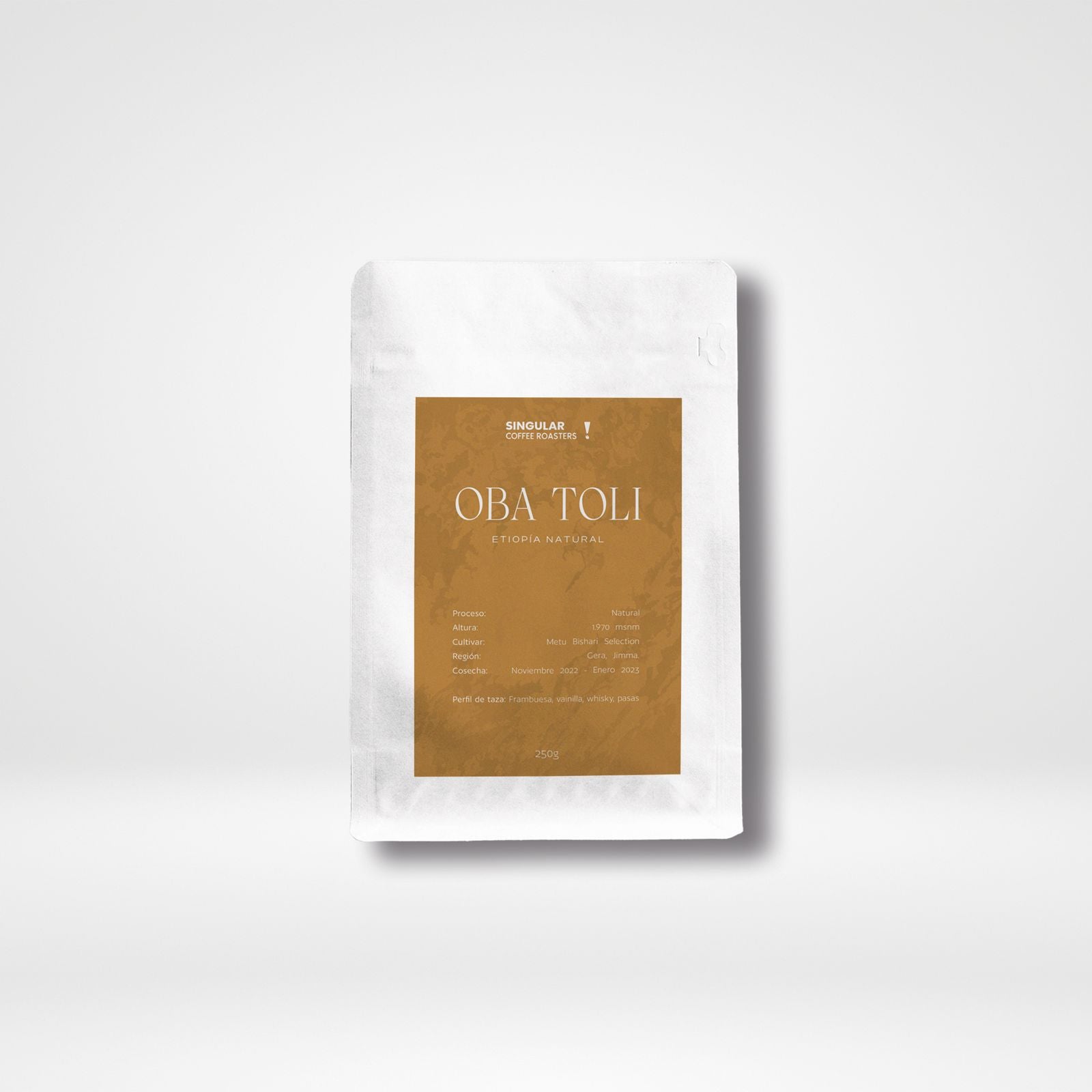 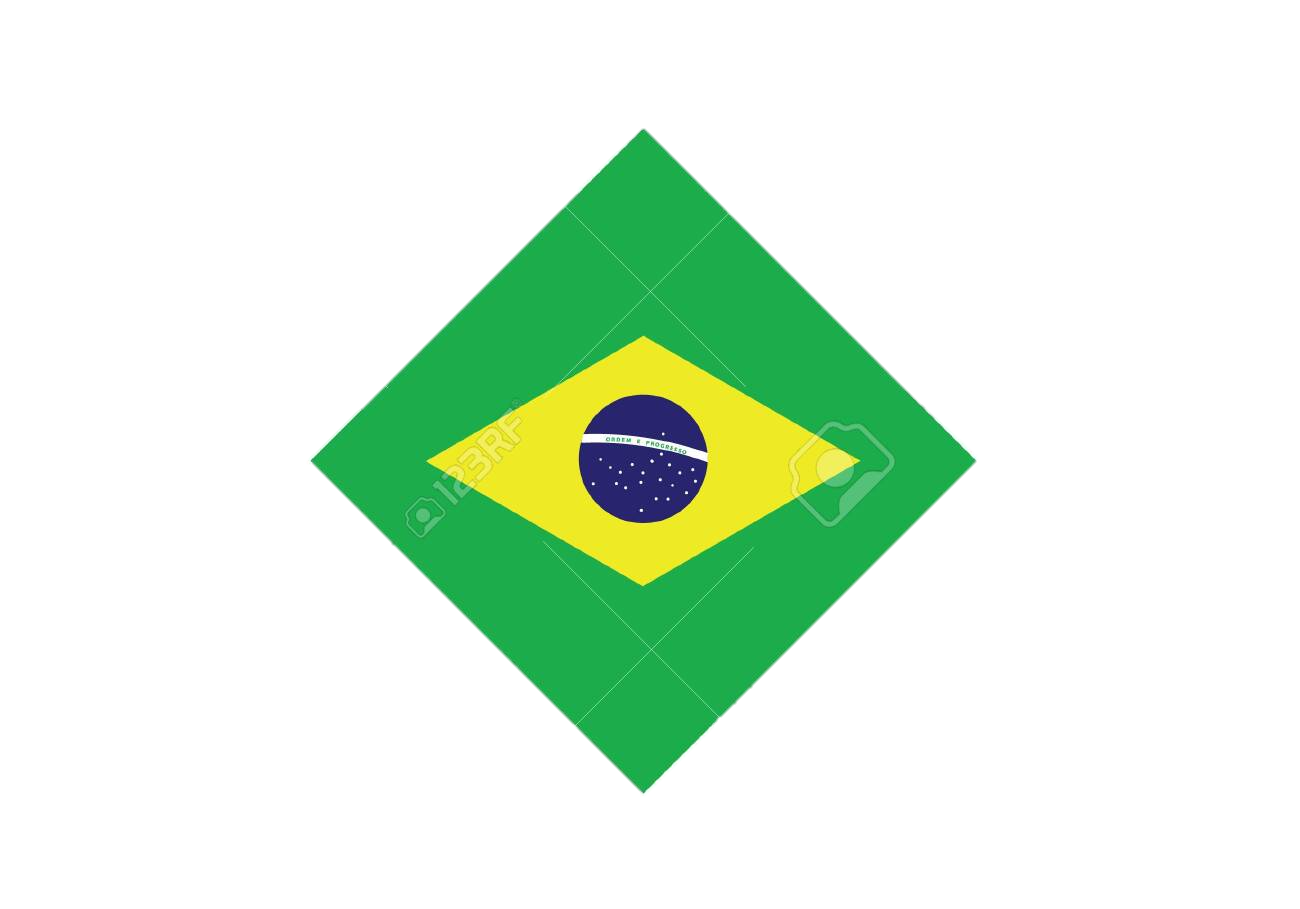 Datos Cafeteros
¿Comentarios?
Café
origen: Perú
origen: Brasil
origen: Etiopía
origen: Indonesia
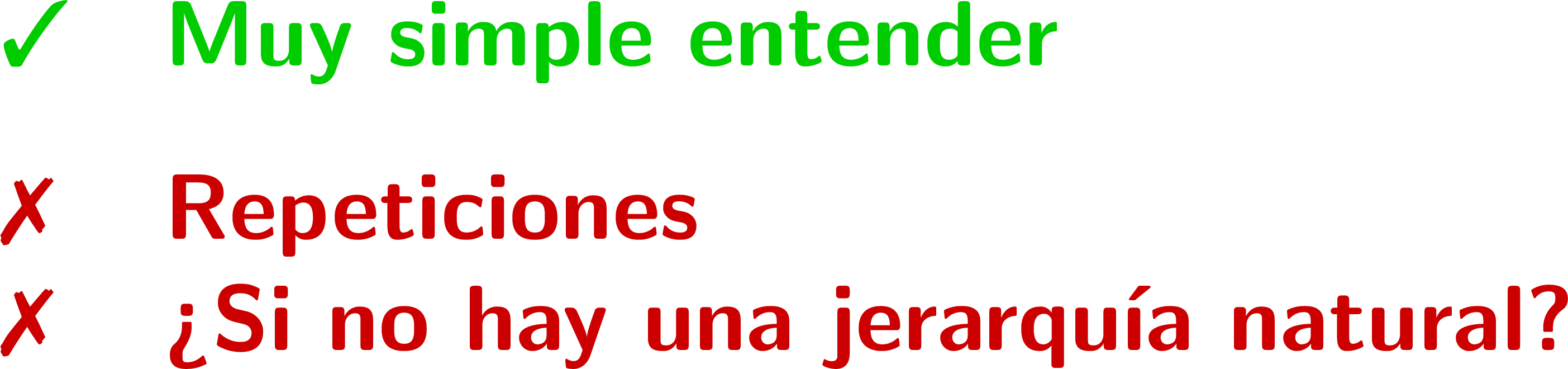 proceso: natural
proceso: natural
proceso: lavado
proceso: lavado
varietal: bourbon
varietal: gayol
varietal: catimor
varietal: bourbon
varietal: heirloom
varietal: catuai
altura: 1.900
altura: 1.500
altura: 1.400
altura: 1.350
altura: 1.900
altura: 1.200
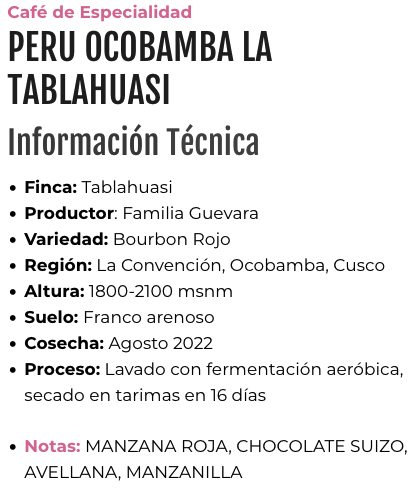 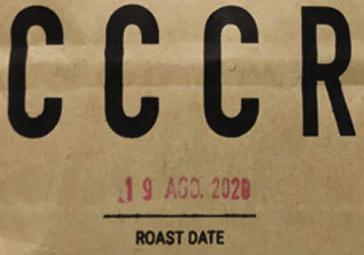 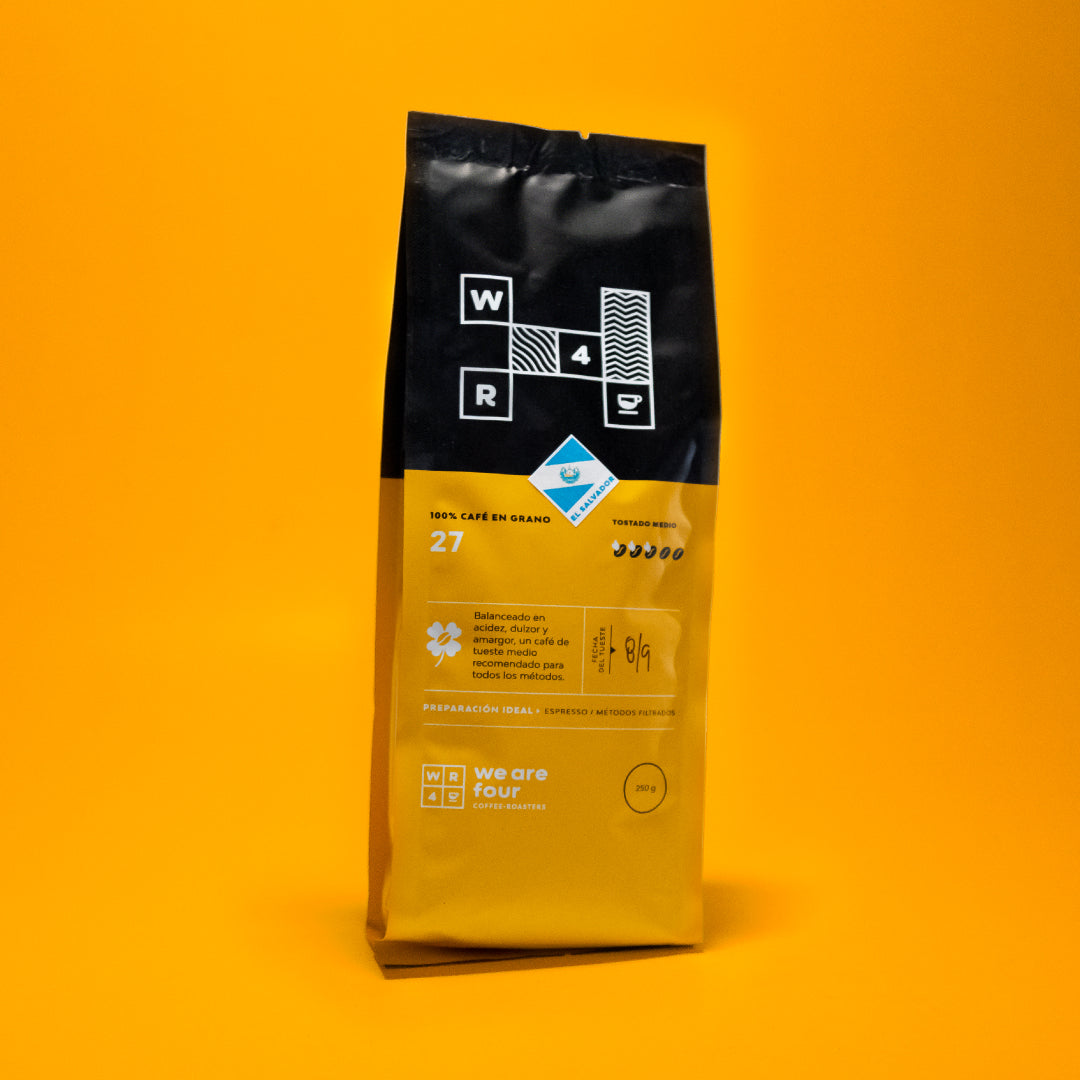 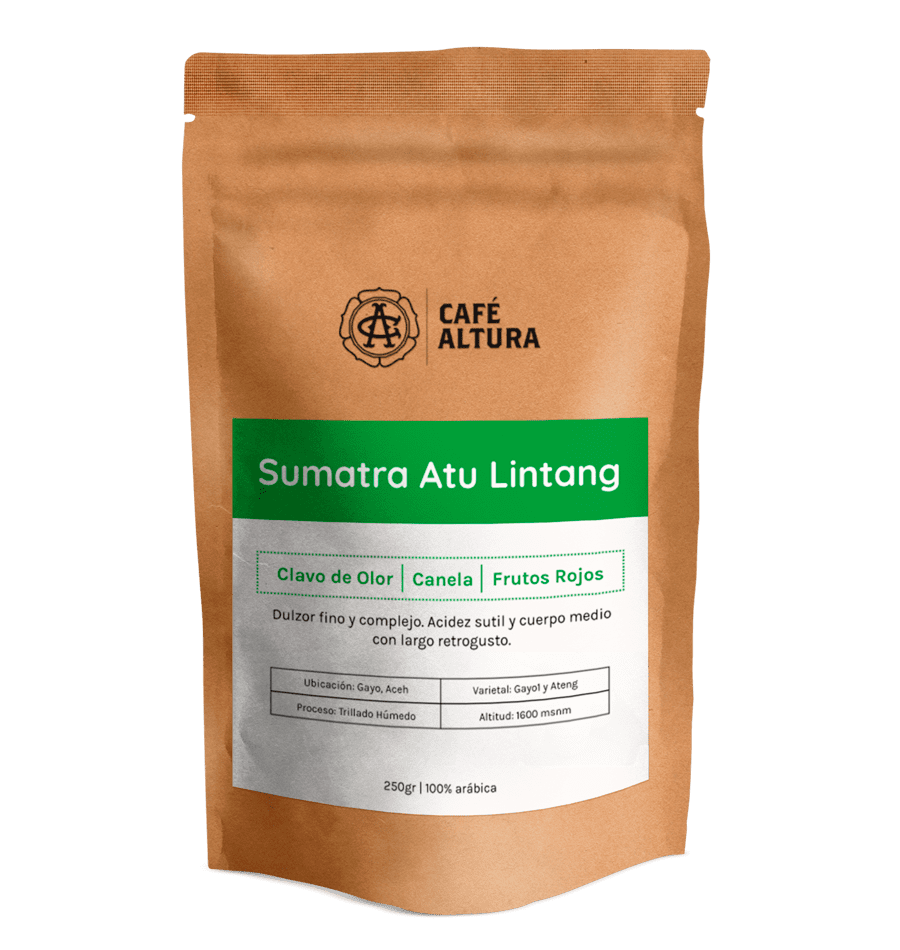 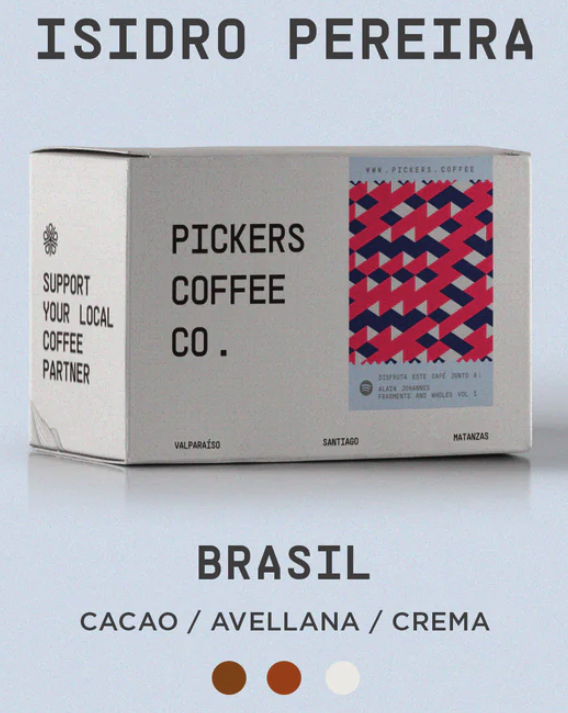 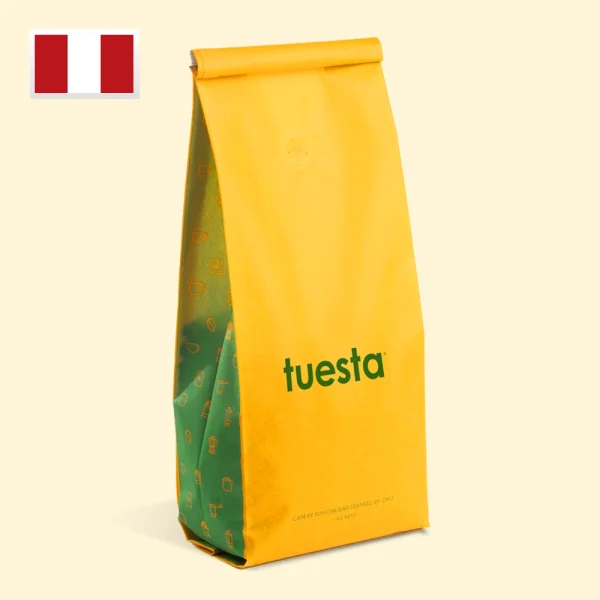 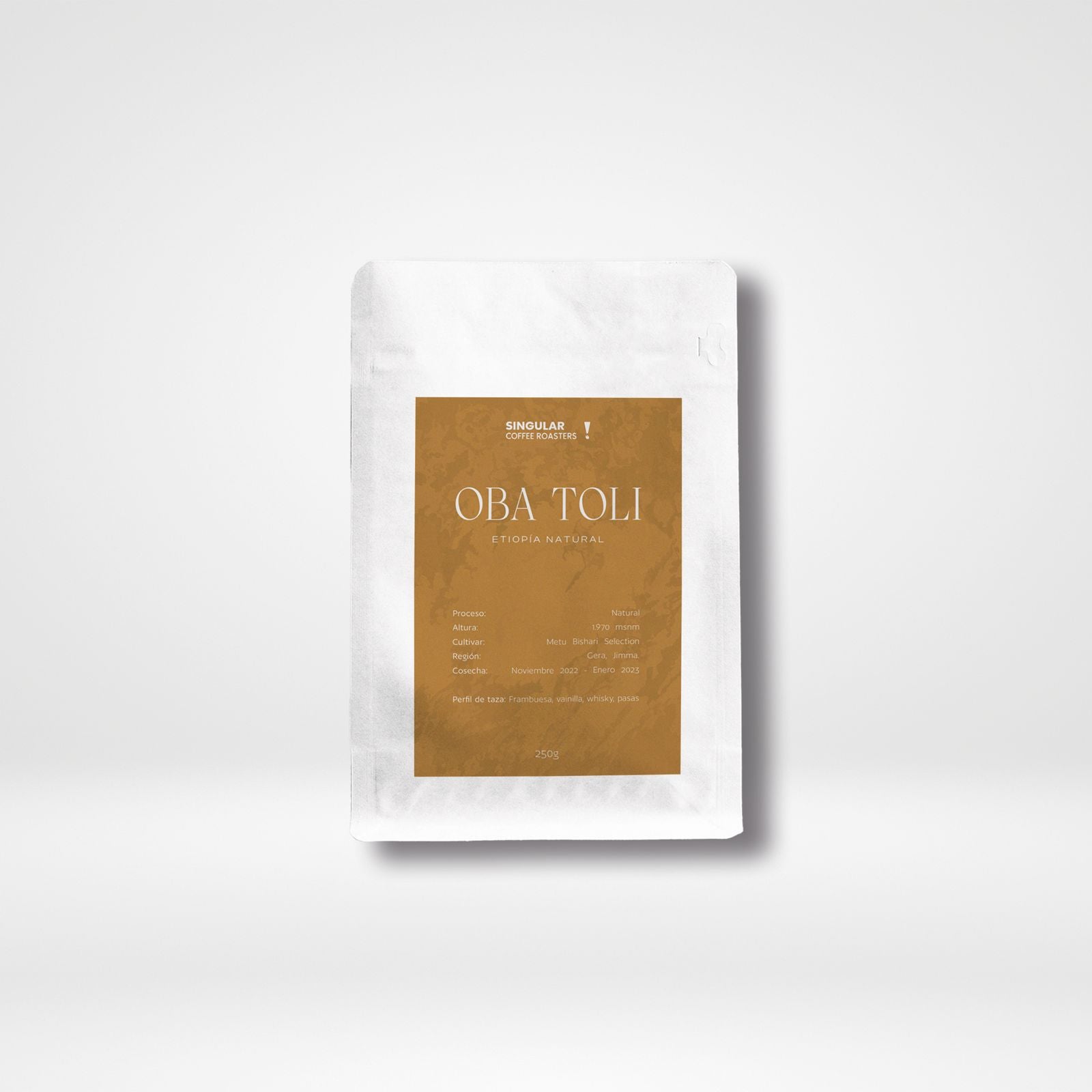 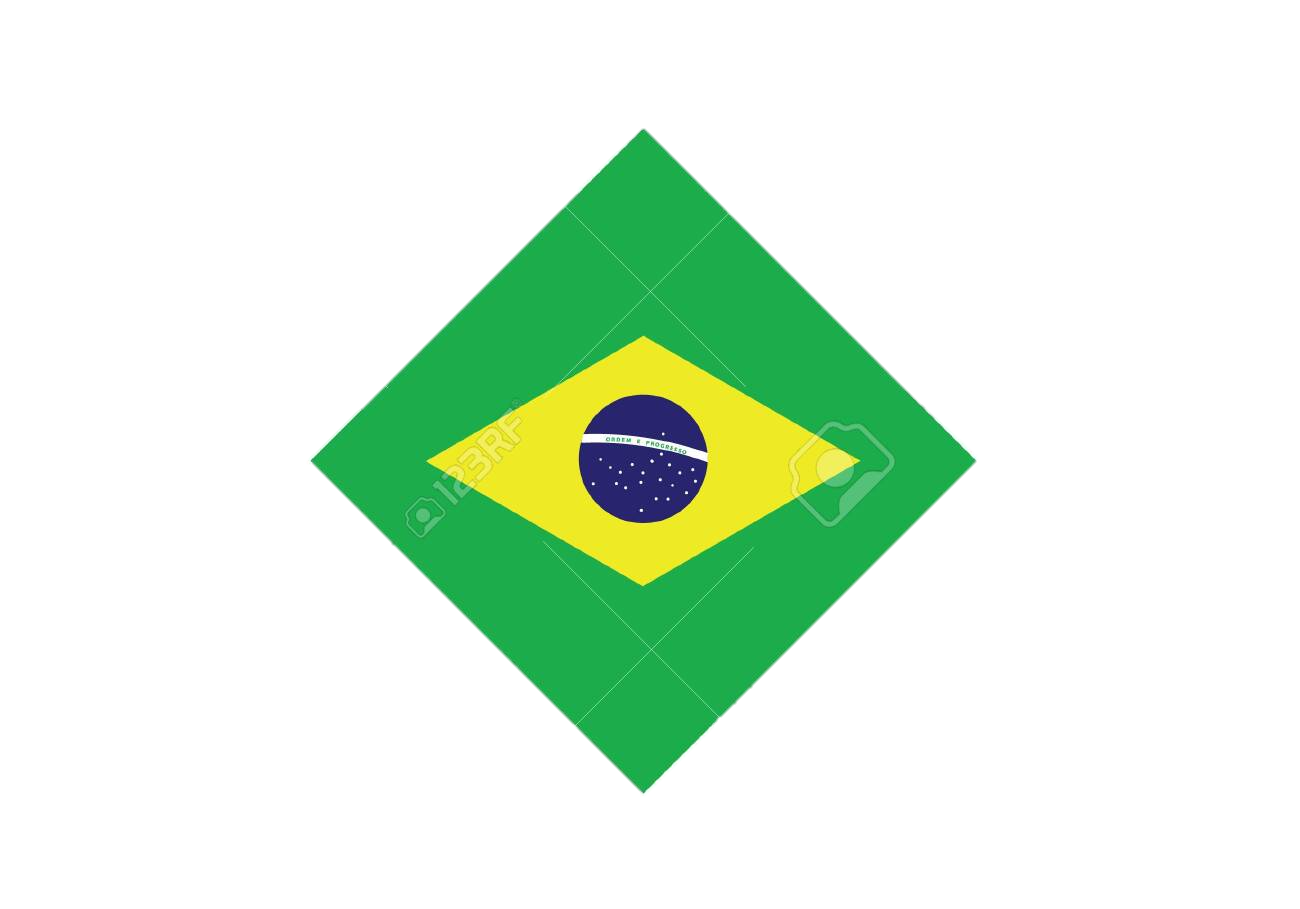 Datos Semiestructurados
7
Estructura en los datos
Texto enriquecido
Árboles y Grafos
Tabulares
Texto plano
Muchas cervezas reciben el distintivo de su color: cerveza ámbar, roja, rubia, negra. Otras vienen definidas por su transparencia: cervezas turbias o translúcidas. Normalmente, la translucidez de una cerveza puede ser debida a las proteínas en suspensión, procedentes del grano (menos de cebada), o bien puede ser debida al hecho de ser poco o no haber sido filtrada y llevar levadura en suspensión. Las cervezas negras son llamadas así por el uso que se hace en la receta de maltas tostadas o quemadas. Algunas cervezas negras especialmente robustas son nombradas normalmente stout
<ul><li><b>Mezcla de grano</b>. Esta etapa consiste en la mezcla en seco de los diversos granos -malteados o no- que intervienen en la receta. La proporción de los constituyentes define el perfil del grano, el color y la transparencia de la cerveza.</li>
<li><b>Inicio de maceración</b>. Se tira el grano al agua a una temperatura de 67 <a href="/wiki/Grado_Celsius" title="Grado Celsius">°C</a>.</li>
<li><b>Maceración</b>. Es necesario someter la mezcla anterior a una serie de operaciones destinadas a activar diversas enzimas que reducen las cadenas largas de azúcares en otras más simples y fermentables. Principalmente, se trata de hacer que la mezcla pase por diversas etapas más o menos largas de temperatura, porque cada etapa es óptima para enzimas diferentes.</li>
<li><b>Final de maceración</b>. Cuando el elaborador considera que la mezcla contiene todos los elementos necesarios para su <a href="/wiki/Recetas_de_cocina" class="mw-redirect" title="Recetas de cocina">receta</a>, detiene todas las operaciones químicas y lleva dicha mezcla a la temperatura de 82&#160;°C, lo que destruye todas las enzimas.</li>
<li><b>Filtrado</b>.
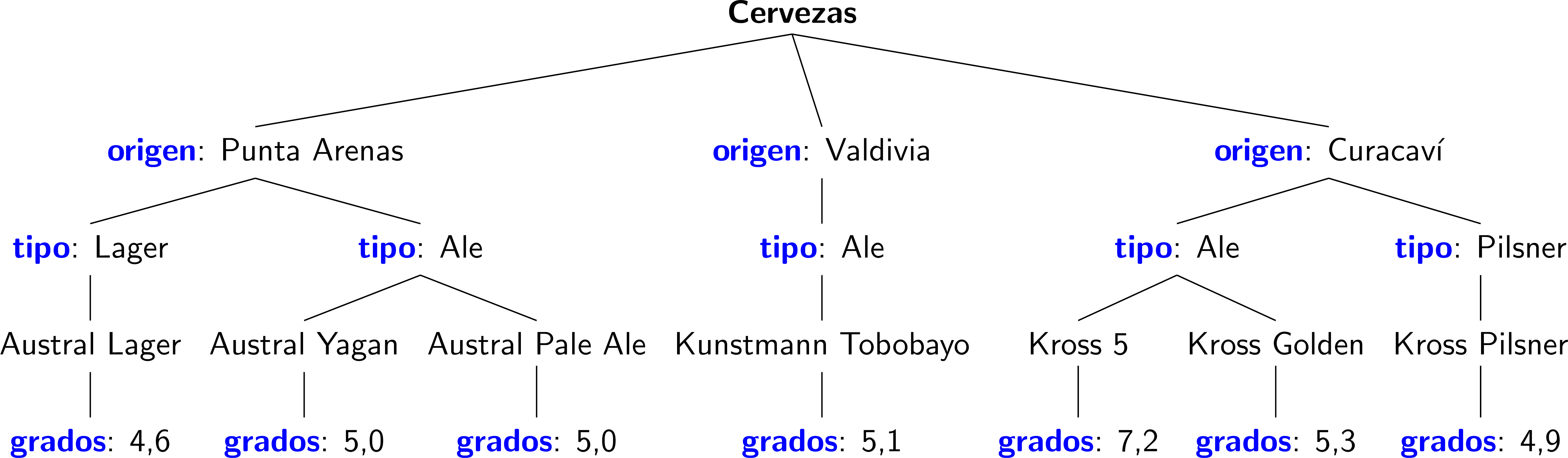 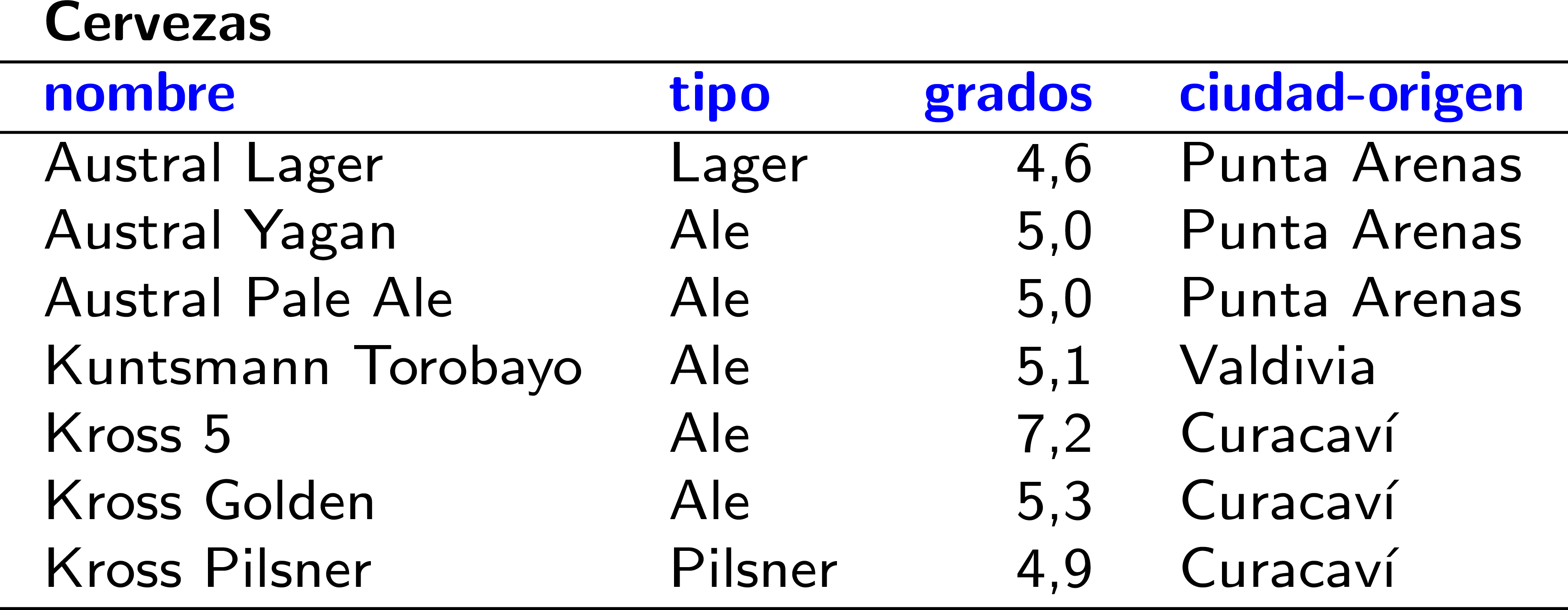 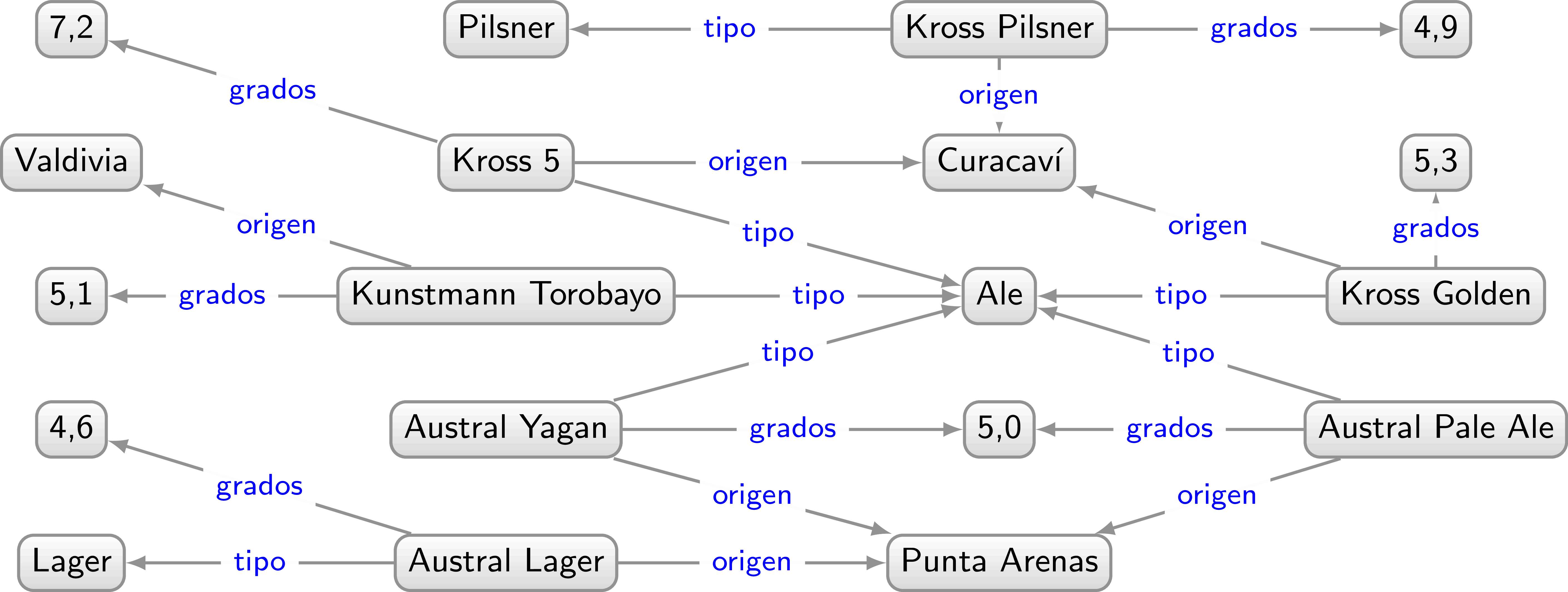 Menos estructurados
Más estructurados
Datos
Árboles
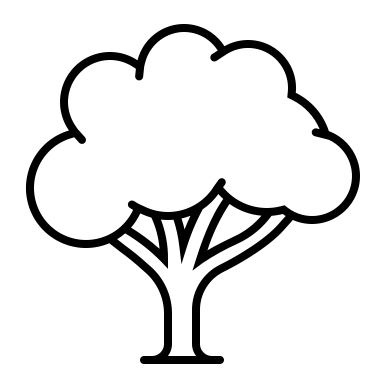 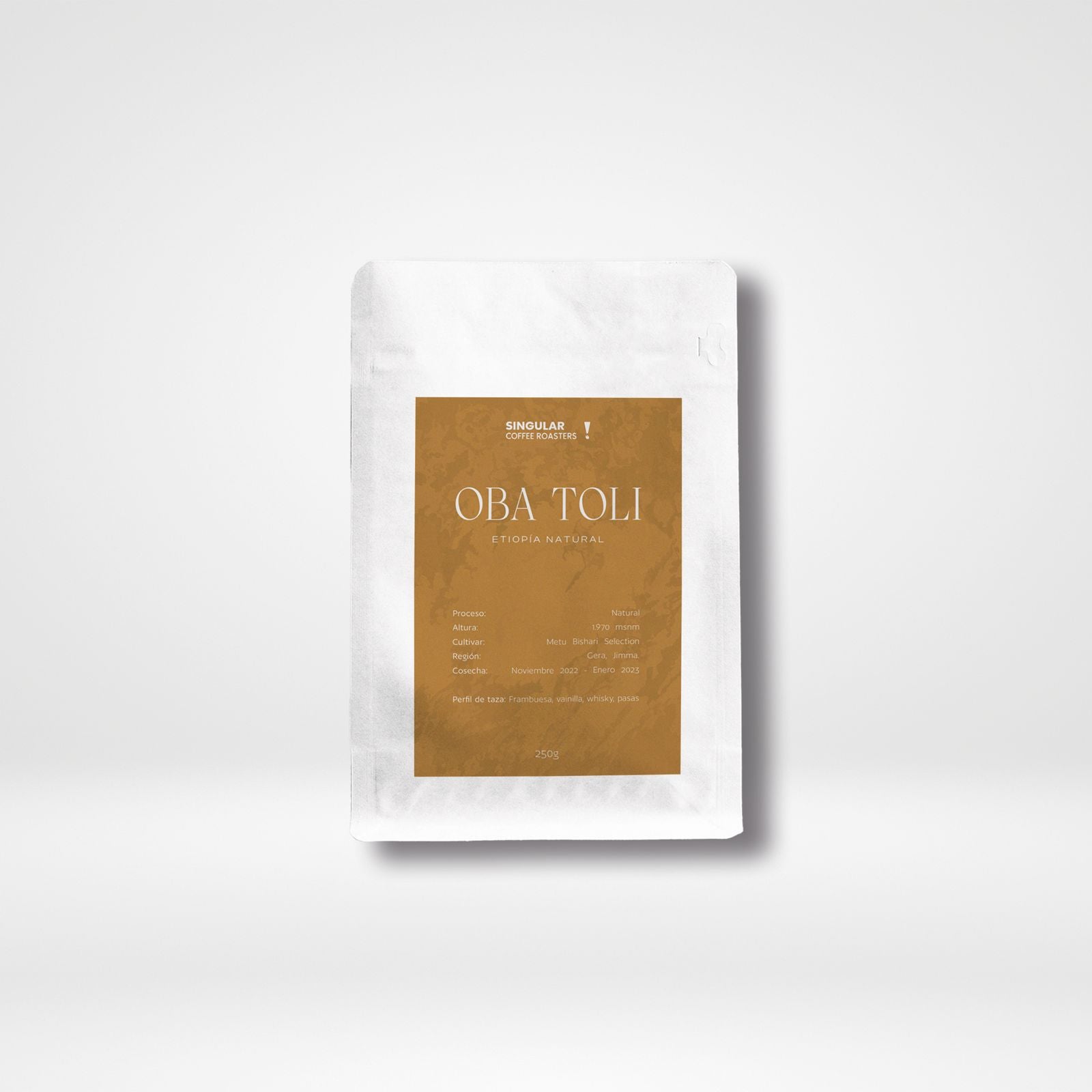 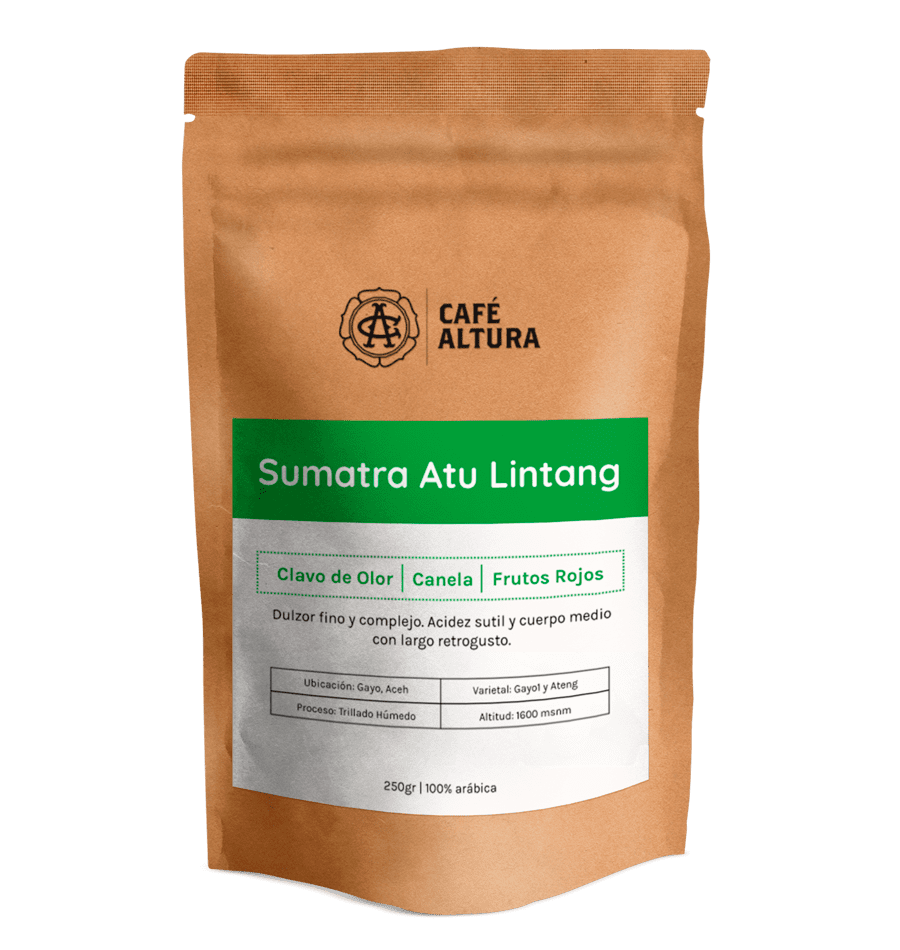 eXtensible Markup Language (XML)
cafés
<cafés>
  <café>
    <nombre>Oba Toli</nombre>
    <origen>Etiopía</origen>
    <proceso>Natural</proceso>
    <altura>1900</altura>
  </café>
  ...
  <café>
    <nombre>Atu Lintang</nombre>
    <origen>Indonesia</origen>
    <proceso>Lavado</proceso>
    <altura>1500</altura>
  </café>
</cafés>
café
café
café
…
nombre
origen
proceso
altura
nombre
origen
proceso
altura
Atu Lintang
Indonesia
Lavado
1.500
Oba Toli
Etiopía
Natural
1.900
El cierre de etiquetas es obligatorio en XML
¿Hay otra forma de representar estos datos en XML?
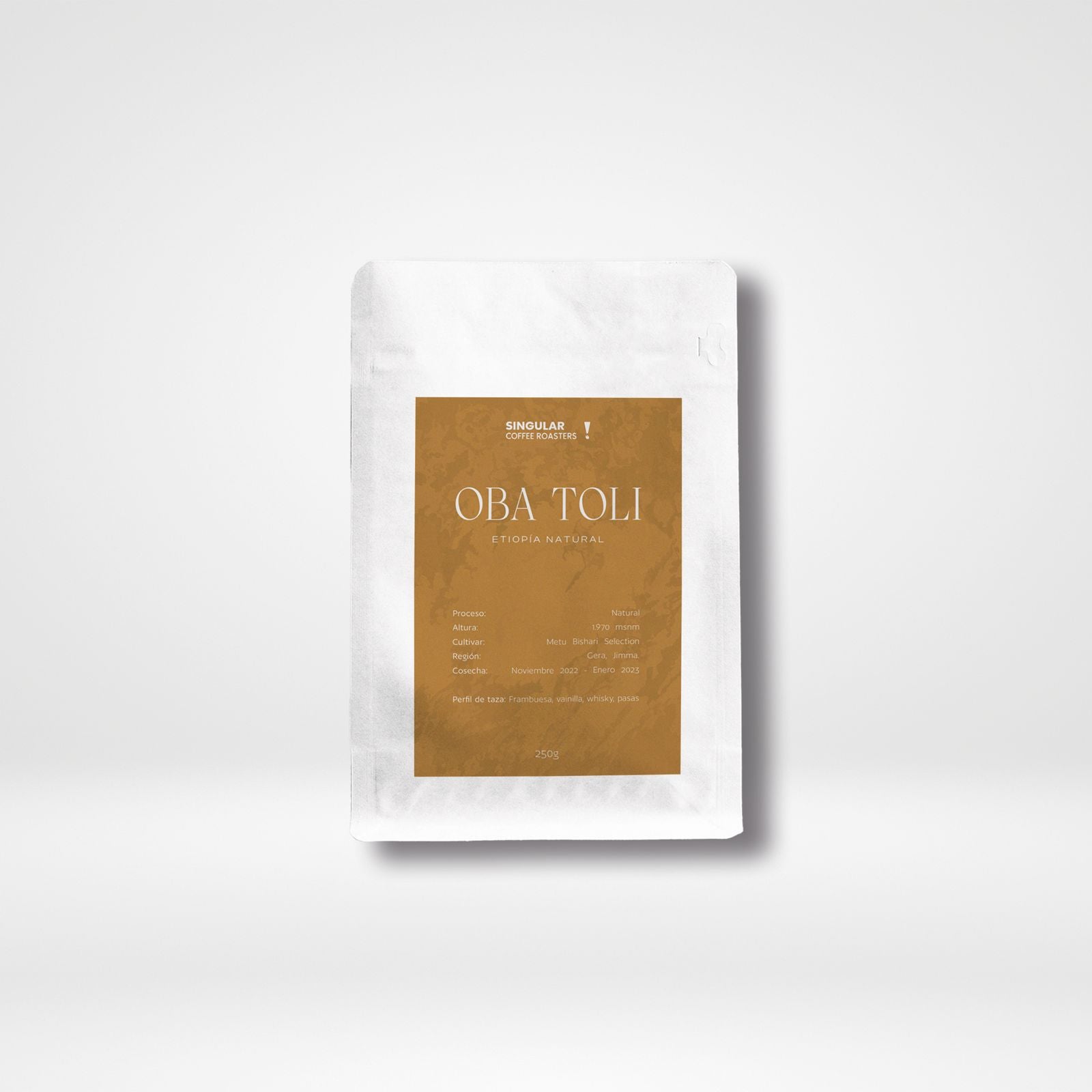 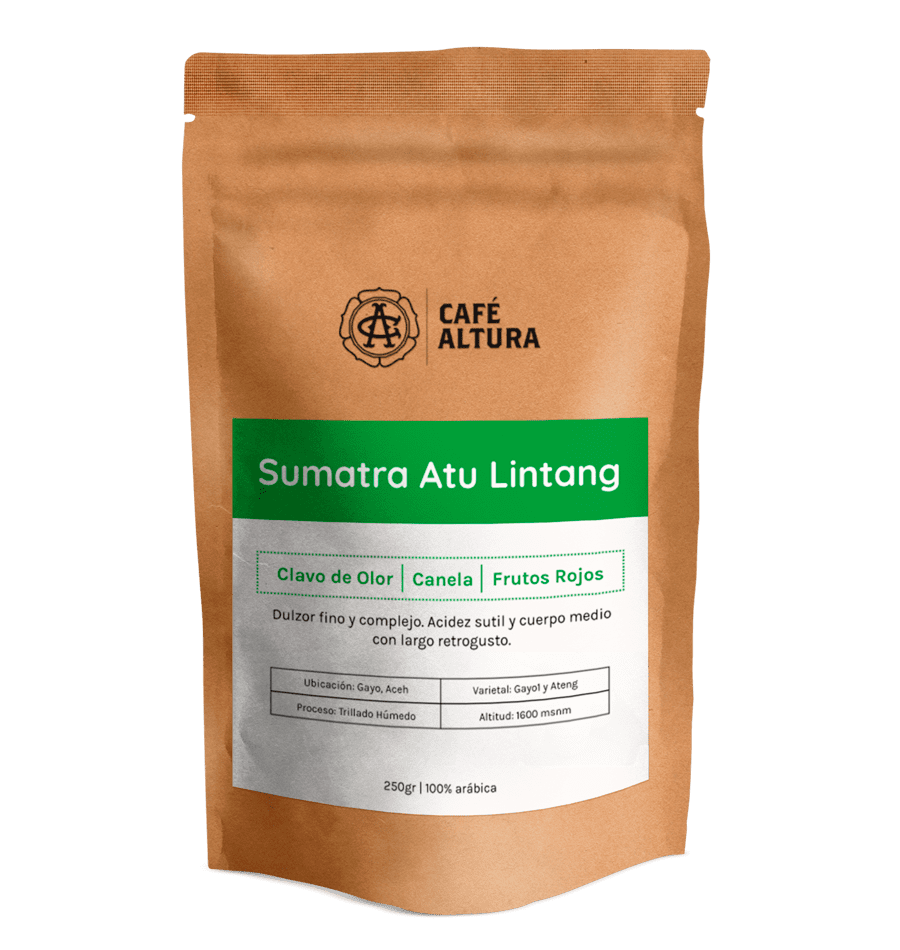 eXtensible Markup Language (XML)
cafés
<cafés>
  <café>
    <nombre>Oba Toli</nombre>
    <origen>Etiopía</origen>
    <proceso>Natural</proceso>
    <altura>1900</altura>
  </café>
  ...
  <café>
    <nombre>Atu Lintang</nombre>
    <origen>Indonesia</origen>
    <proceso>Lavado</proceso>
    <altura>1500</altura>
  </café>
</cafés>
café
café
café
nombre
origen
proceso
altura
nombre
origen
proceso
altura
Atu Lintang
Indonesia
Lavado
1.500
Oba Toli
Etiopía
Natural
1.900
El cierre de etiquetas es obligatorio en XML
¿Hay otra forma de representar estos datos en XML?
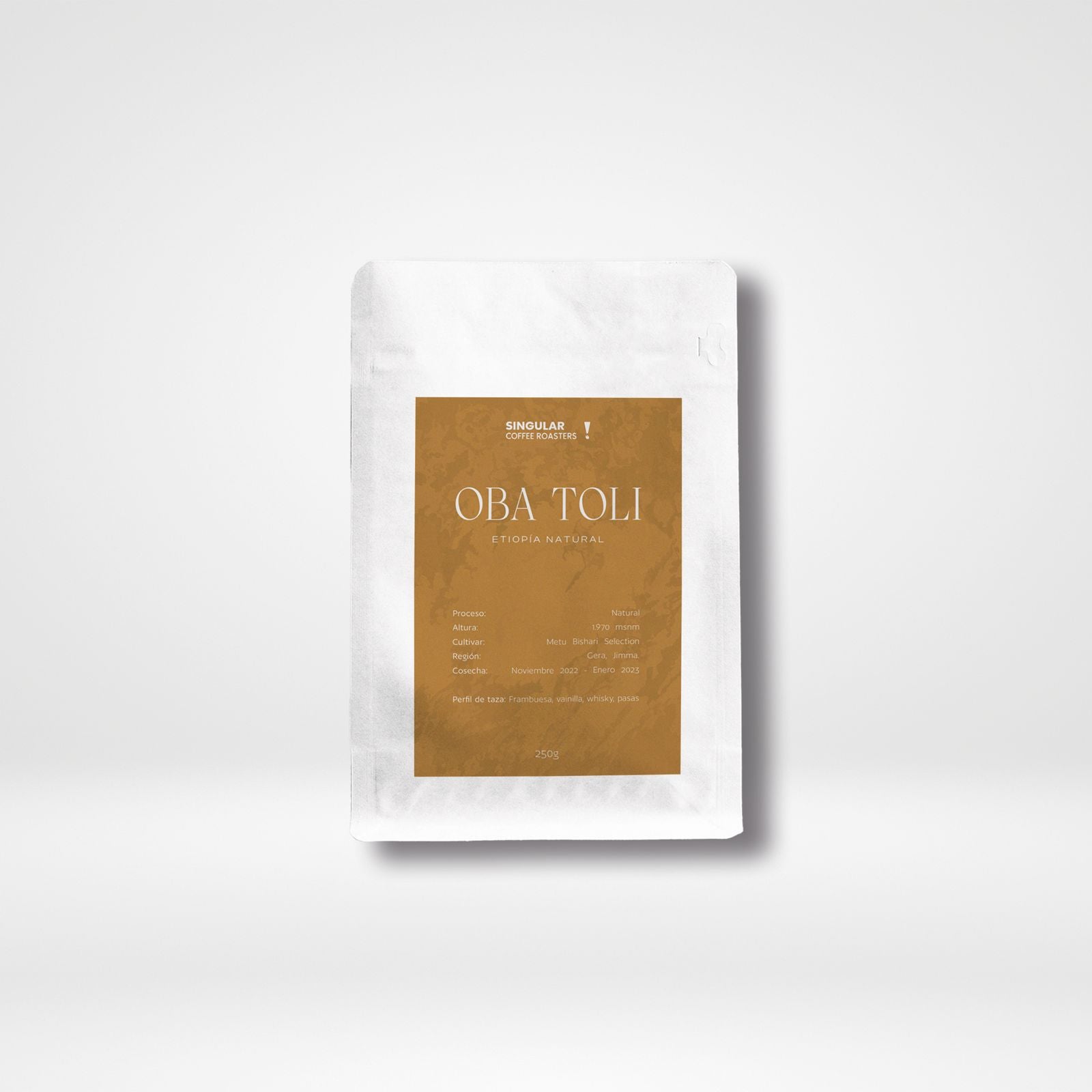 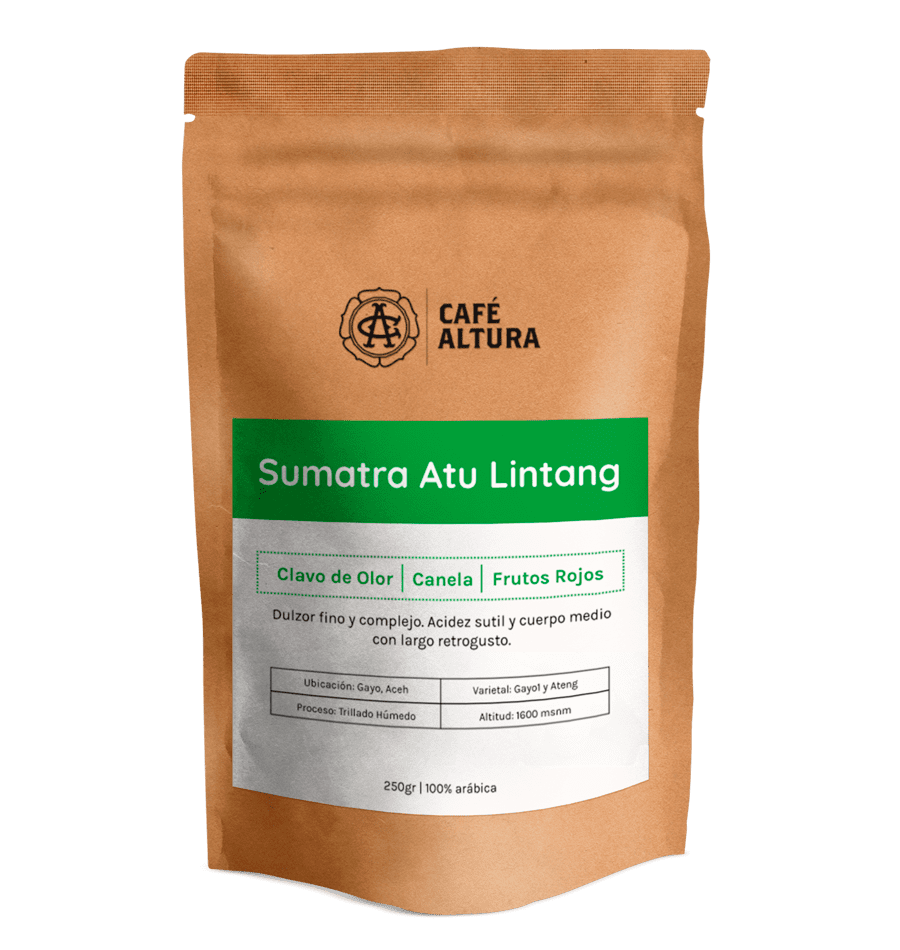 JavaScript Object Notation (JSON)
cafés
{"cervezas":[
     {"cerveza":{
            "nombre":"Austral Lager",
            "tipo":"Lager",
            "grados":4.6,
            "origen":"Punta Arenas"}
      },{
         "cerveza":{
            "nombre":"Kross 5",
            "tipo":"Ale",
            "grados":7.2,
            "origen":"Curacaví"}
      },{
         "cerveza":{
            "nombre":"Kross Pilsner",
            "tipo":"Pilsner",
            "grados":4.9,
            "origen":"Curacaví"}
}]}
café
café
café
…
nombre
origen
proceso
altura
nombre
origen
proceso
altura
Atu Lintang
Indonesia
Lavado
1.500
Oba Toli
Etiopía
Natural
1.900
Sintaxis:
Document Stores
NoSQL
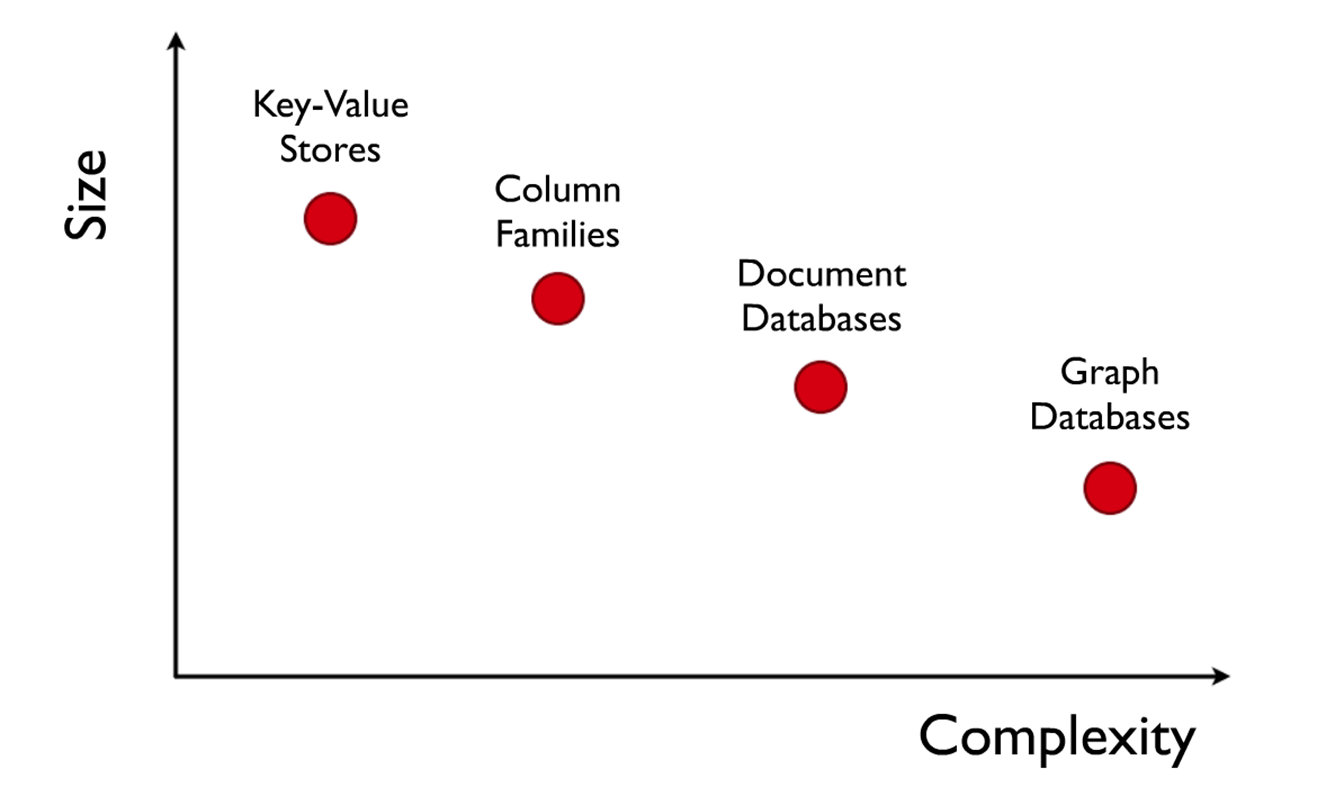 Document Stores
Introduce el concepto de documentos en vez de mapas: objetos tienen anidamiento arbitrario
Cafés
Document Stores
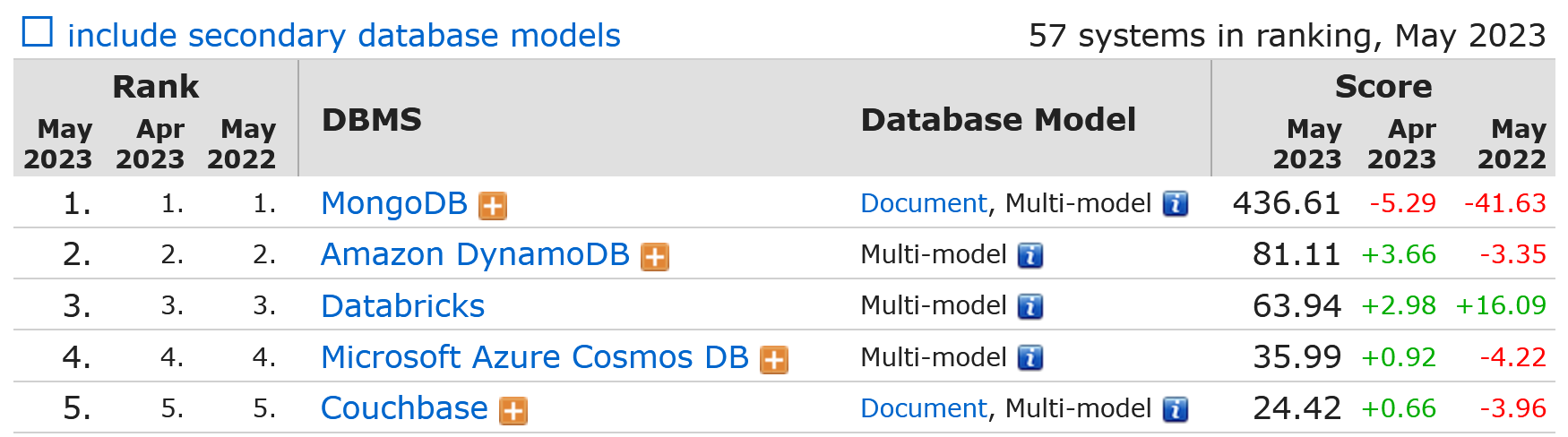 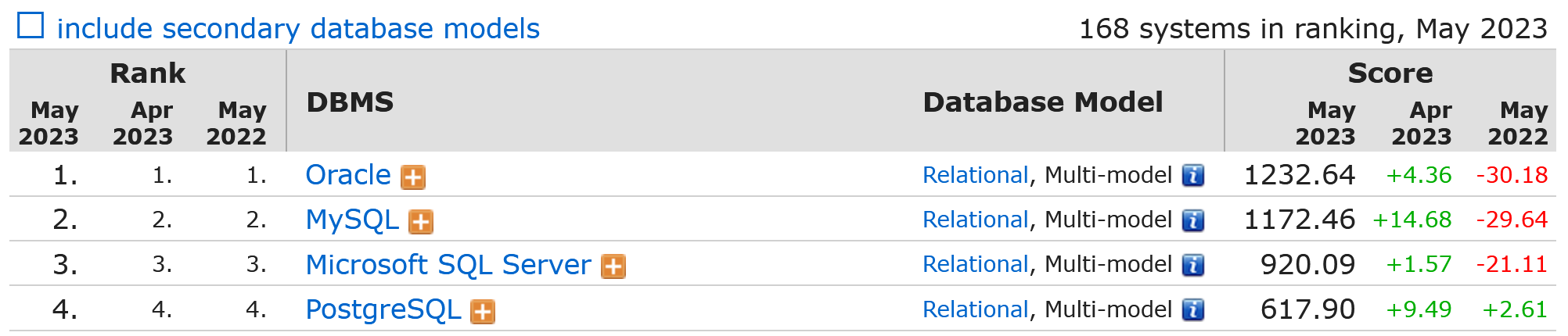 MongoDB
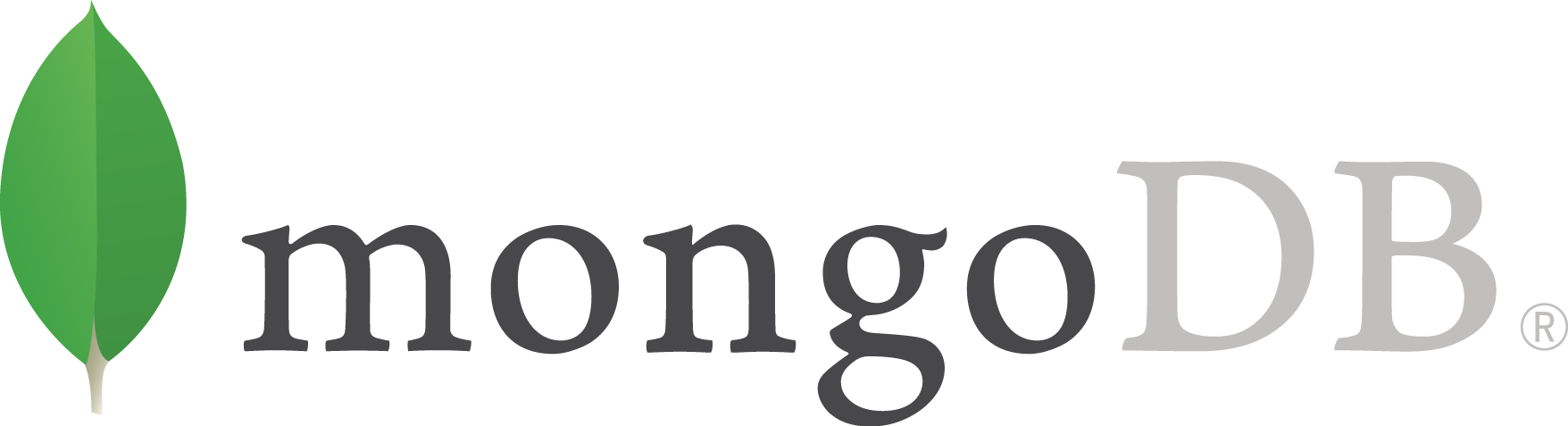 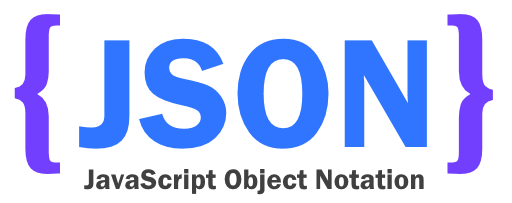 "JavaScript Object Notation": JSON
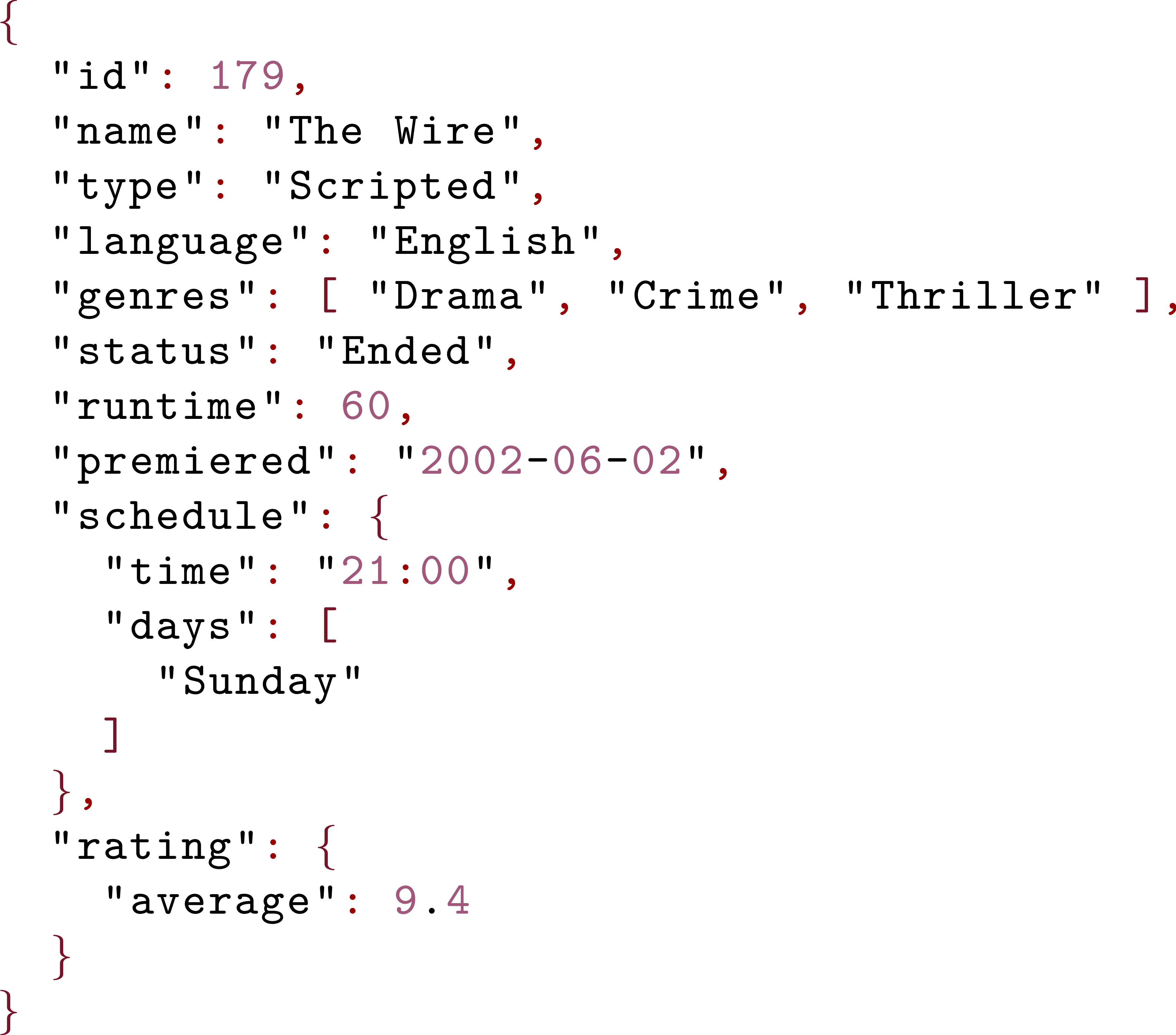 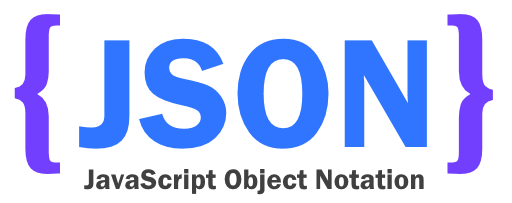 JSON Binario: BSON
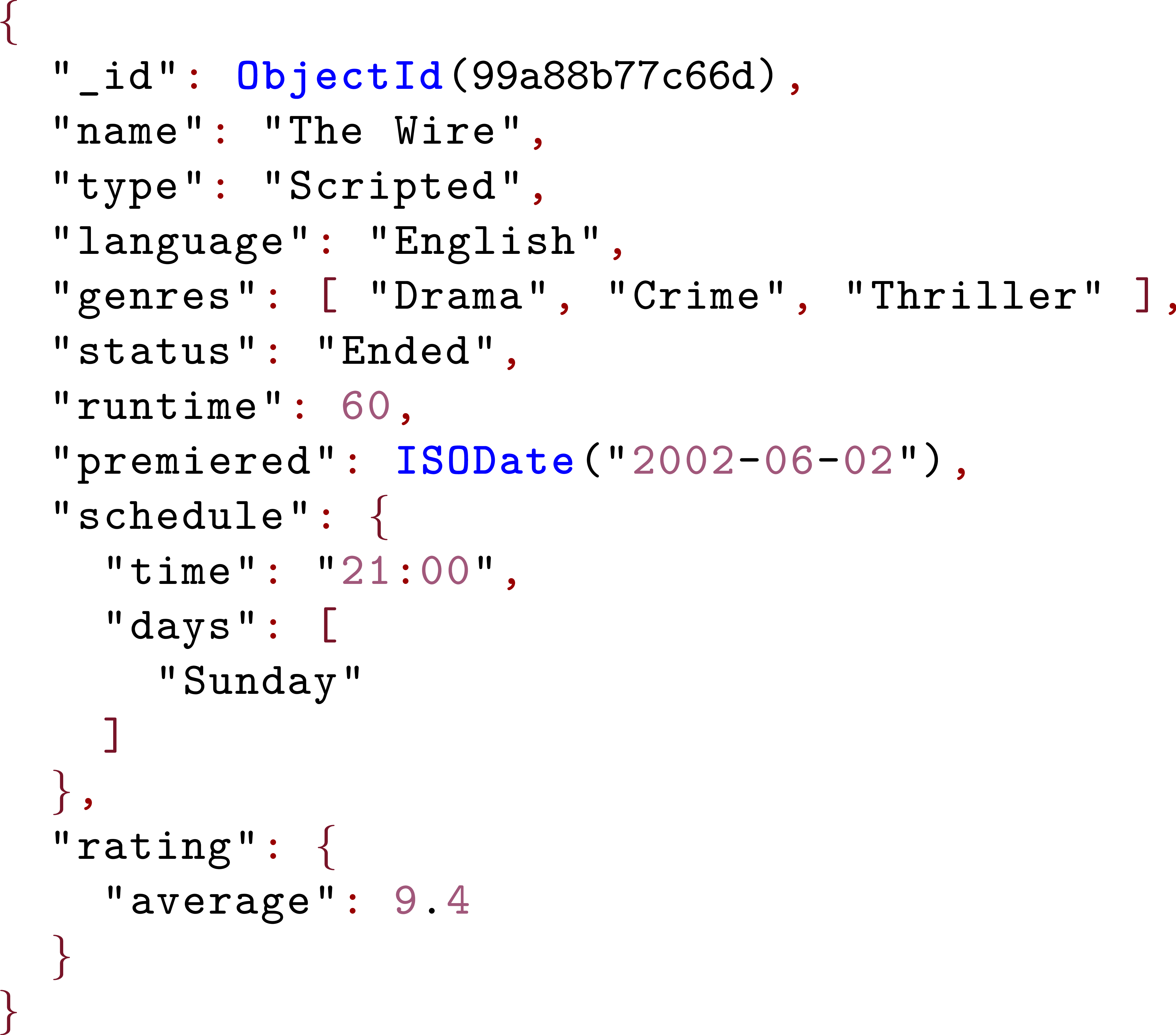 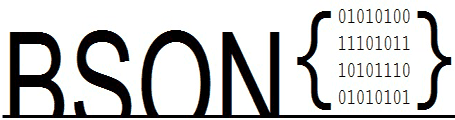 MongoDB: Tipos de Datos
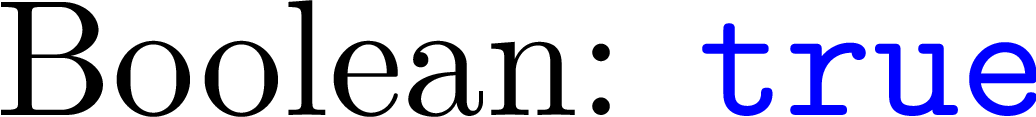 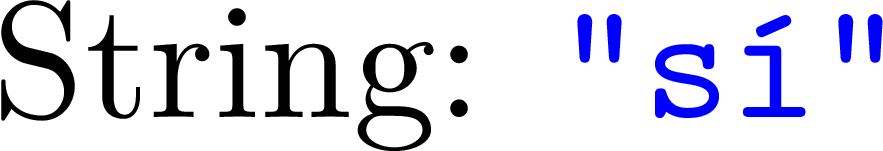 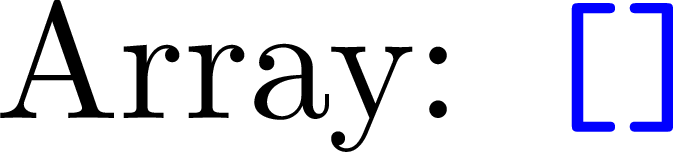 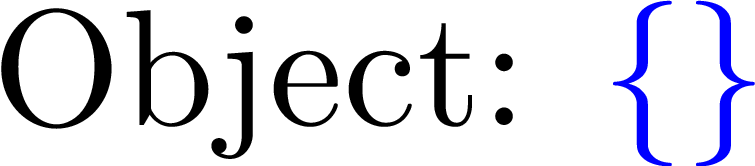 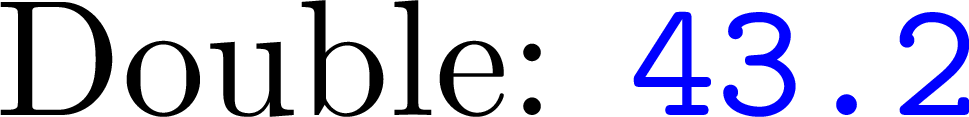 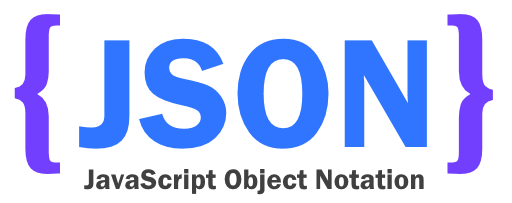 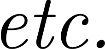 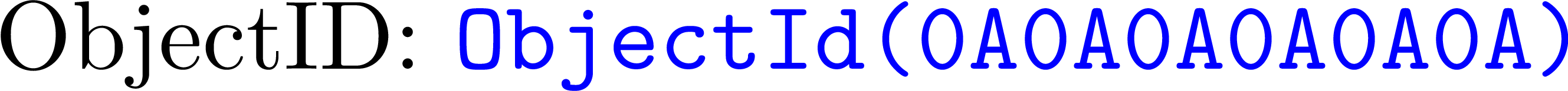 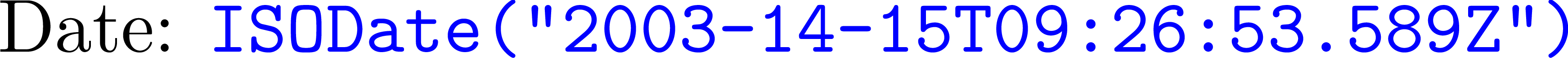 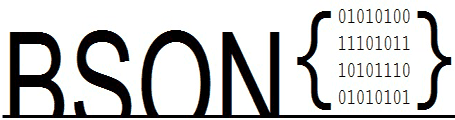 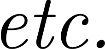 MongoDB: Mapa de llaves a BSON
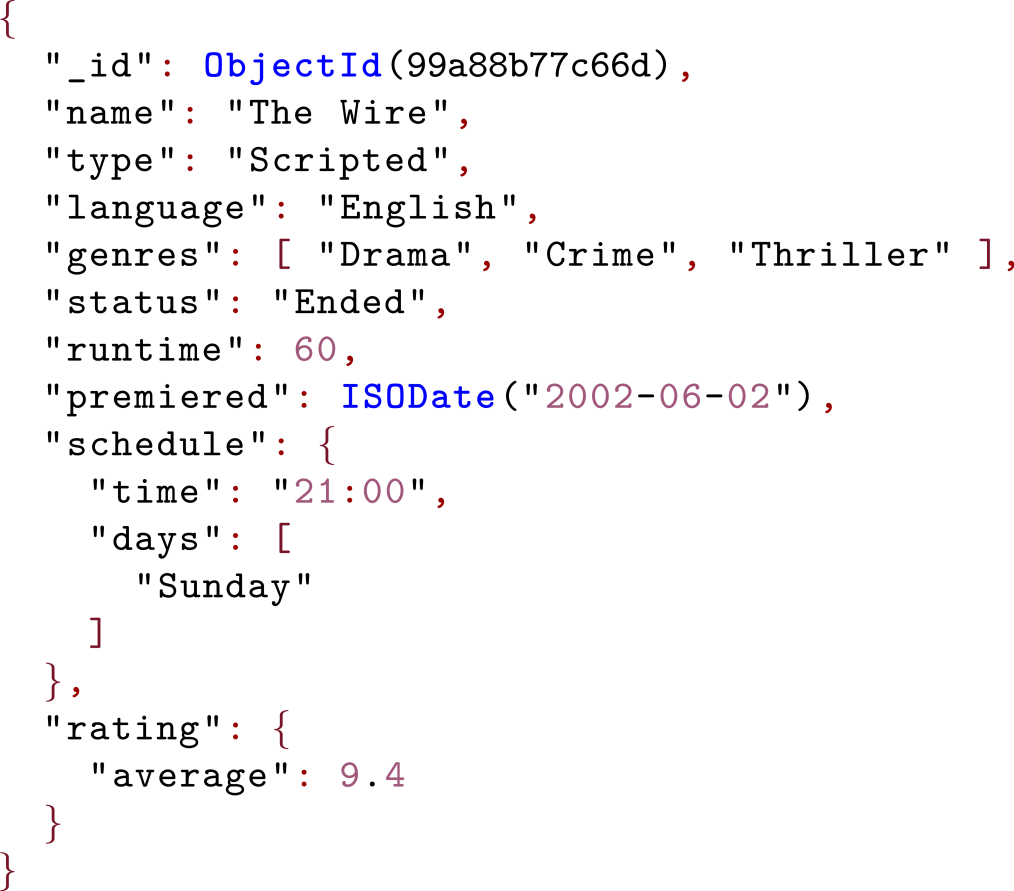 MongoDB: Colecciones
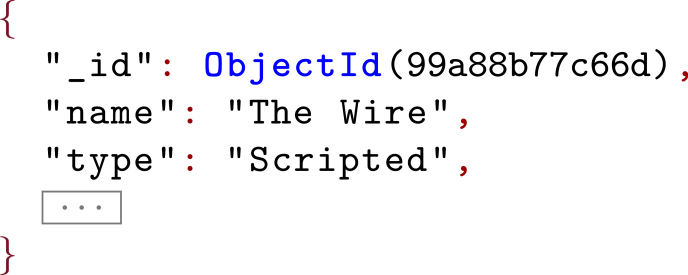 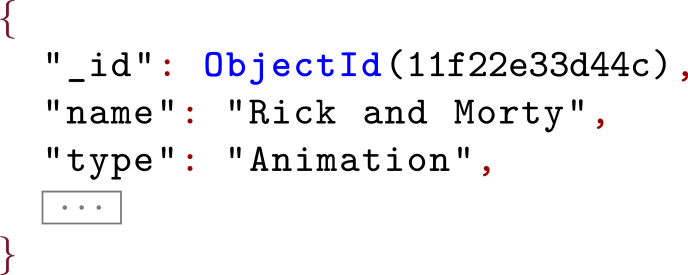 MongoDB: Base de Datos
database: TV
Sintaxis
Usar la base de datos tvdb (la creará si no existe):
> use tvdb

switched to db tvdb
Ver todas las bases de datos no vacías (tvdb es vacía aquí):
> show dbs

local 	0.00001 GB
test	0.00231 GB
Ver la base de datos actual:
> db

tvdb
Borrar la base de datos actual:
> db.dropDatabase()

{ "dropped" : "tvdb", "ok" : 1 }
Crear la colección series:
> db.createCollection("series")

{ "ok" : 1 }
Ver las colecciones en la base de datos actual:
> show collections

series
Borrar la colección series:
> db.series.drop()

true
Borrar los documentos de la colección series:
> db.series.remove( {} )

WriteResult({ "nRemoved" : 0 })
Crear colección acotada ("capped": guarda los n más recientes):
> db.createCollection("last100episodes",
   { capped: true, size: 12285600, max: 100 } )

{ "ok" : 1 }
Crear colección con índice (por defecto) sobre _id:
> db.createCollection("cast", { autoIndexId: true } )

{
    "note" : "the autoIndexId option is deprecated ...",
    "ok" : 1
}
Insertar un documento: sin _id
> db.series.insert(
  {
    "name": "Black Mirror",
    "type": "Scripted",
    "runtime": 60,
    "genres": [
      "Science-Fiction",
      "Thriller"
    ]
  })

WriteResult({ "nInserted" : 1 })
Insertar documento: con _id
> db.series.insert(
  {
    _id: ObjectId("5951e0b265ad257d48f4a7d5"),
    "name": "Black Mirror",
    "type": "Scripted",
    "runtime": 60,    
    "genres": [
      "Science-Fiction",
      "Thriller"
    ]
  })

WriteResult({ "nInserted" : 1 })
… falla si el valor de _id ya existe
… usar update or save para actualizar un documento
Usar save y _id para sobrescribir
> db.series.insert(
  {
    _id: ObjectId("5951e0b265ad257d48f4a7d5"),
    "name": "Black Mirror",
    "type": "Scripted",
    "runtime": 60
  })

WriteResult({ "nInserted" : 1 })
> db.series.save(
  {
    _id: ObjectId("5951e0b265ad257d48f4a7d5"),
    "name": "Black Mirror (Overwritten)"
  })

WriteResult({ "nMatched" : 1, "nUpserted" : 0, "nModified" : 1 })
… sobrescribe el documento previo
find(): Devolver todos los documentos de la colección
> db.series.insert(
  {
    _id: ObjectId("5951e0b265ad257d48f4a7d5"),
    "name": "Black Mirror",
    "type": "Scripted",
    "runtime": 60
  })
> db.series.find()

{ "_id" : ObjectId("5951e0b265ad257d48f4a7d5"), "name" : "Black Mirror", "type" : "Scripted", "runtime" : 60 }
… usar findOne() para devolver un documento
pretty(): Imprimir con identación
> db.series.insert(
  {
    _id: ObjectId("5951e0b265ad257d48f4a7d5"),
    "name": "Black Mirror",
    "type": "Scripted",
    "runtime": 60
  })
> db.series.find().pretty()

{
   "_id" : ObjectId("5951e0b265ad257d48f4a7d5"),
   "name" : "Black Mirror",
   "type" : "Scripted",
   "runtime" : 60
}
find(σ): Encontrar los documentos que satisfagan σ
> db.series.find(σ)
Selección σ: Igualdad
> db.series.insert(
  {
    "name": "Black Mirror",
    "type": "Scripted",
    "runtime": 60
  })
Igualdad: 	{ key: value }
> db.series.find( { "type": "Scripted" } )

{ "name" : "Black Mirror", "type" : "Scripted", "runtime" : 60 }
Los resultados incluyen un valor de _id pero lo omitiremos
aquí para mantener los ejemplos más concisos.
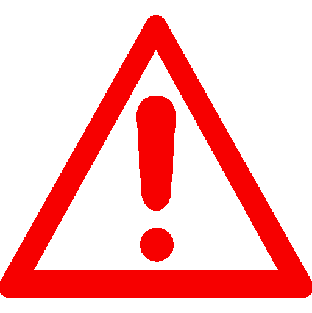 Selección σ: Llave anidada
> db.series.insert(
  {
    "name": "Black Mirror",
    "rating": { "avg": 9.4 },
    "runtime": 60
  })
La llave puede referenciar a un valor anidado
> db.series.find( { "rating.avg": 9.4 } )

{ "name" : "Black Mirror", "rating": { "avg": 9.4 }, "runtime" : 60 }
Selección σ: Igualdad con nulos
> db.series.insert(
  {
    "name": "Black Mirror",
    "rating": { "avg": null },
    "runtime": 60
  })
Igualdad con un nulo anidado
> db.series.find( { "rating.avg": null } )

{ "name" : "Black Mirror", "rating": { "avg": null }, "runtime" : 60 }
… coincide cuando el valor sea nulo o ...
Selección σ: Igualdad con nulos
> db.series.insert(
  {
    "name": "Black Mirror",
    "rating": { "val": 9.4 },
    "runtime": 60
  })
Igualdad con un nulo anidado
> db.series.find( { "rating.avg": null } )

{ "name" : "Black Mirror", "rating": { "val": 9.4 }, "runtime" : 60 }
… o cuando el key no exista.
Selección σ: Igualdad con un documento
> db.series.insert(
  {
    "name": "Black Mirror",
    "rating": { "avg": 9.4 },
    "runtime": 60
  })
Un valor puede ser un documento
> db.series.find( { "rating": { "avg": 9.4 } } )

{ "name" : "Black Mirror", "rating": { "avg": 9.4 }, "runtime" : 60 }
Selección σ: Igualdad con un documento
> db.series.insert(
  {
    "name": "Black Mirror",
    "rating": { "avg": 9.4, "votes": 9001 },
    "runtime": 60
  })
Tiene que coincidir completamente:
> db.series.find( { "rating": { "votes": 9001 } } )
… resultados vacíos: una coincidencia parcial.
Selección σ: Igualdad con un documento
> db.series.insert(
  {
    "name": "Black Mirror",
    "rating": { "avg": 9.4, "votes": 9001 },
    "runtime": 60
  })
El orden importa:
> db.series.find( 
  { "rating": { "votes": 9001, "avg": 9.4 } } 
)
… resultados vacíos: el orden no coincide
Selección σ: Igualdad con un arreglo
> db.series.insert(
  {
    "name": "Black Mirror",
    "genres": [ "Science-Fiction", "Thriller" ],
    "runtime": 60
  })
Tiene que ser una coincidencia exacta:
> db.series.find( { "genres": [ "Science-Fiction",            
                                "Thriller" ] } )

{ "name" : "Black Mirror", "genres": [ "Science-Fiction", "Thriller" ], "runtime" : 60 }
Selección σ: Igualdad con un arreglo
> db.series.insert(
  {
    "name": "Black Mirror",
    "genres": [ "Science-Fiction", "Thriller" ],
    "runtime": 60
  })
Tiene que ser una coincidencia exacta:
> db.series.find( { "genres": [ "Science-Fiction" ] } )
… resultados vacíos:  una coincidencia parcial.
Selección σ: Igualdad con un arreglo
> db.series.insert(
  {
    "name": "Black Mirror",
    "genres": [ "Science-Fiction", "Thriller" ],
    "runtime": 60
  })
El orden importa ...
> db.series.find( { "genres": [ "Thriller",          
                                "Science-Fiction" ] } )
… resultados vacíos: el orden no coincide
Selección σ: Pertenencia a un arreglo
> db.series.insert(
  {
    "name": "Black Mirror",
    "genres": [ "Science-Fiction", "Thriller" ],
    "runtime": 60
  })
Un valor coincidirá con un elemento de un arreglo
> db.series.find( { "genres": "Thriller" } )

{ "name" : "Black Mirror", "genres": [ "Science-Fiction", "Thriller" ], "runtime" : 60 }
Selección σ: Pertenencia a un arreglo
> db.series.insert( { "name": "A" , "val": [ 5, 6 ] } )
> db.series.insert( { "name": "B", "val": 5 } )
... incluso adentro y afuera del arreglo al mismo tiempo
> db.series.find( { "val": 5 } )

{ "name": "A" , "val": [ 5, 6 ] }
{ "name": "B" , "val": 5 }
Selección σ: Desigualdades
Menor a: 			{ key: { $lt: value } } 
Mayor a:	 		{ key: { $gt: value } }
Menor a o igual a: 	{ key: { $lte: value } }
Mayor a o igual a: 	{ key: { $gte: value } } 
No igual a:	 		{ key: { $ne: value } }
Selección σ: Menor a
> db.series.insert(
  {
    _id: ObjectId("5951e0b265ad257d48f4a7d5"),
    "name": "Black Mirror",
    "genres": [ "Science-Fiction", "Thriller" ],
    "runtime": 60
  })
Menor a: { key: { $lt: value } }
> db.series.find({ "runtime": { $lt: 70 } })

{ "name" : "Black Mirror", "genres": [ "Science-Fiction", "Thriller" ], "runtime" : 60 }
Selección σ: Múltiples valores
Algún valor: 	{ key: { $in: [ v1, …, vn ] } }
Ningún valor: 	{ key: { $nin: [ v1, …, vn ] } }
… o coincidirá si la llave no existe
Selección σ: Múltiples valores
> db.series.insert(
  {
    "name": "Black Mirror",
    "genres": [ "Science-Fiction", "Thriller" ],
    "runtime": 60
  })
Algún valor: 	{ key: { $in: [ v1, …, vn ] } }
> db.series.find({ "runtime": { $in: [30, 60] } })

{ "name" : "Black Mirror", "genres": [ "Science-Fiction", "Thriller" ], "runtime" : 60 }
Selección σ: Múltiples valores
> db.series.insert(
  {
    "name": "Black Mirror",
    "genres": [ "Science-Fiction", "Thriller" ],
    "runtime": 60
  })
Algún valor: 	{ key: { $in: [ v1, …, vn ] } }
> db.series.find({ "genres": { $in: ["Noir", "Thriller"] } })

{ "name" : "Black Mirror", "genres": [ "Science-Fiction", "Thriller" ], "runtime" : 60 }
… si la llave tiene un arreglo, cualquier valor del arreglo debería coincidir con cualquier valor de $in
Selección σ: Conectores booleanos
Y: 		{ $and: [ σ , σ′ ] }
O: 		{ $or: [ σ , σ′ ] }
No: 		{ $not: [ σ ] }
No-O: 	{ $nor: [ σ , σ′ ] }
… se pueden anidar estas condiciones
Selección σ: Y
> db.series.insert(
  {
    _id: ObjectId("5951e0b265ad257d48f4a7d5"),
    "name": "Black Mirror",
    "genres": [ "Science-Fiction", "Thriller" ],
    "runtime": 60
  })
Y: 		{ $and: [ σ , σ′ ] }
> db.series.find({ $and: [ 
    { "runtime": { $in: [30, 60] } } ,
    { "name": { $ne: "Lost" } } ] }
)

{ "name" : "Black Mirror", "genres": [ "Science-Fiction", "Thriller" ], "runtime" : 60 }
Selección σ: Atributo (no) existe
Existe: 	{ key: { $exists : true } }
No Existe: 	{ key: { $exists : false } }
Selección σ: Atributo existe
> db.series.insert(
  {
    "name": "Black Mirror",
    "genres": [ "Science-Fiction", "Thriller" ],
    "runtime": 60
  })
Existe: 	{ key: { $exists : true } }
> db.series.find({ "name": { $exists : true } })

{ "name" : "Black Mirror", "genres": [ "Science-Fiction", "Thriller" ], "runtime" : 60 }
… verifica que la llave key exista
(incluso si el valor es NULL)
Selección σ: Atributo no existe
> db.series.insert(
  {
    "name": "Black Mirror",
    "genres": [ "Science-Fiction", "Thriller" ],
    "runtime": 60
  })
No existe: 	{ key: { $exists : false } }
> db.series.find({ "name": { $exists : false } })
… verifica que la llave key no exista
(resultados vacíos)
Selección σ: Arreglos
Todos:	{ key: { $all : [v1, …, vn] } }
Cualquiera:	{ key: { $elemMatch : { σ1, …, σn } } }
Largo: 	{ key: { $size : int } }
Selección σ: Arreglo tiene (al menos) cada elemento
> db.series.insert(
  {
    "name": "Black Mirror",
    "genres": [ "Sci-Fi", "Thriller", "Comedy" ],
    "runtime": 60
  })
Todo:		{ key: { $all : [v1, …, vn] } }
> db.series.find(
  { "genres": { $all : [ "Comedy", "Sci-Fi" ] } })

{ "name" : "Black Mirror", "genres": [ "Sci-Fi", "Thriller", "Comedy" ], "runtime" : 60 }
… cada valor está en el arreglo
Selección σ: Cada condición se satisface
> db.series.insert(
  {
    "name": "Black Mirror",
    "series": [ 1, 2, 3 ],
    "runtime": 60
  })
Cualquiera: 	{ key: { $elemMatch : {σ1, …, σn } } }
> db.series.find(
  { "series": { $elemMatch : { $gt: 1, $lt: 3 } } })

{ "name" : "Black Mirror", "series": [ 1, 2, 3 ], "runtime" : 60 }
… para cada criterio, existe un elemento que lo satisfaga
Selección σ: Arreglo con largo exacto
> db.series.insert(
  {
    "name": "Black Mirror",
    "series": [ 1, 2, 3 ],
    "runtime": 60
  })
Largo: 		{ key: { $size : int } }
> db.series.find( { "series": { $size : 3 } })

{ "name" : "Black Mirror", "series": [ 1, 2, 3 ], "runtime" : 60 }
… no hay rangos de largo (solo un valor exacto)
Selección σ: Tipo de un valor
Tipo: 		{ key: { $type: typename } }
"timestamp"
"decimal"
"string"
"binData"
"double"
"date"
"object"
"int"
"array"
"long"
"bool"
"undefined"
"objectId"
"null"
"regex"
"dbPointer"
"array"
"javascript"
"number"
…
Selección σ: Tipo de un valor
> db.series.insert(
  {
    "name": "Black Mirror",
    "genres": [ "Science-Fiction", "Thriller" ],
    "runtime": 60
  })
Tipo: 		{ key: { $type: typename } }
> db.series.find({ "runtime": { $type : "number" } })

{ "name" : "Black Mirror", "genres": [ "Science-Fiction", "Thriller" ], "runtime" : 60 }
Selección σ: Encontrar valores que son arreglos
> db.series.insert(
  {
    "name": "Black Mirror",
    "genres": [ "Science-Fiction", "Thriller" ],
    "runtime": 60
  })
Tipo: 		{ key: { $type: typename } }
> db.series.find({ "genres": { $type : "array" } })
… resultados vacíos:
coincidirá si algún valor del arreglo es de ese tipo
Selección σ: Encontrar valores que son arreglos
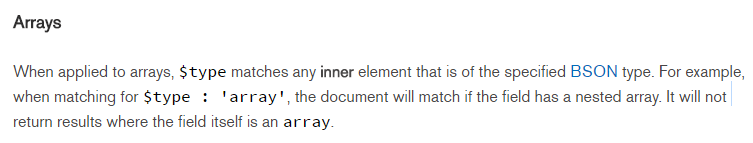 https://docs.mongodb.com/manual/reference/operator/query/type/
> db.series.insert(
  {
    "name": "Black Mirror",
    "genres": [ "Science-Fiction", "Thriller" ],
    "runtime": 60
  })
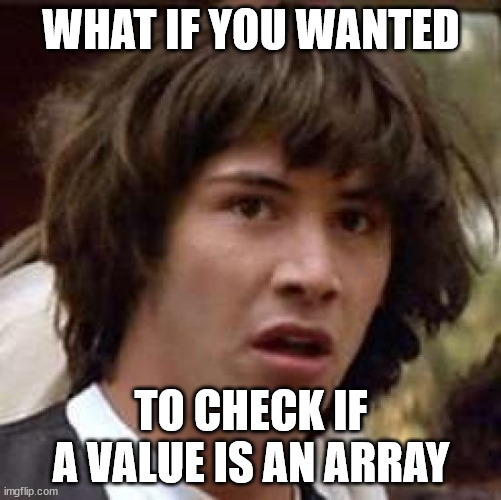 > db.series.find(
 { "genres": { $elemMatch: { $exists : true } } }
 )

{ "name" : "Black Mirror", "genres": [ "Science-Fiction", "Thriller" ], "runtime" : 60 }
Selección σ: Otros operadores
Mod: 			{ key: { $mod [ div, rem ] } } 

Regex: 		{ key: { $regex: pattern } }
Palabras claves:	{ $text: { $search: terms } }

Donde (JS): 	{ $where: javascript_code }
… se ejecuta where para todos los documentos
(y debería ser evitado cuando sea posible)
Selección σ: Características geográficas
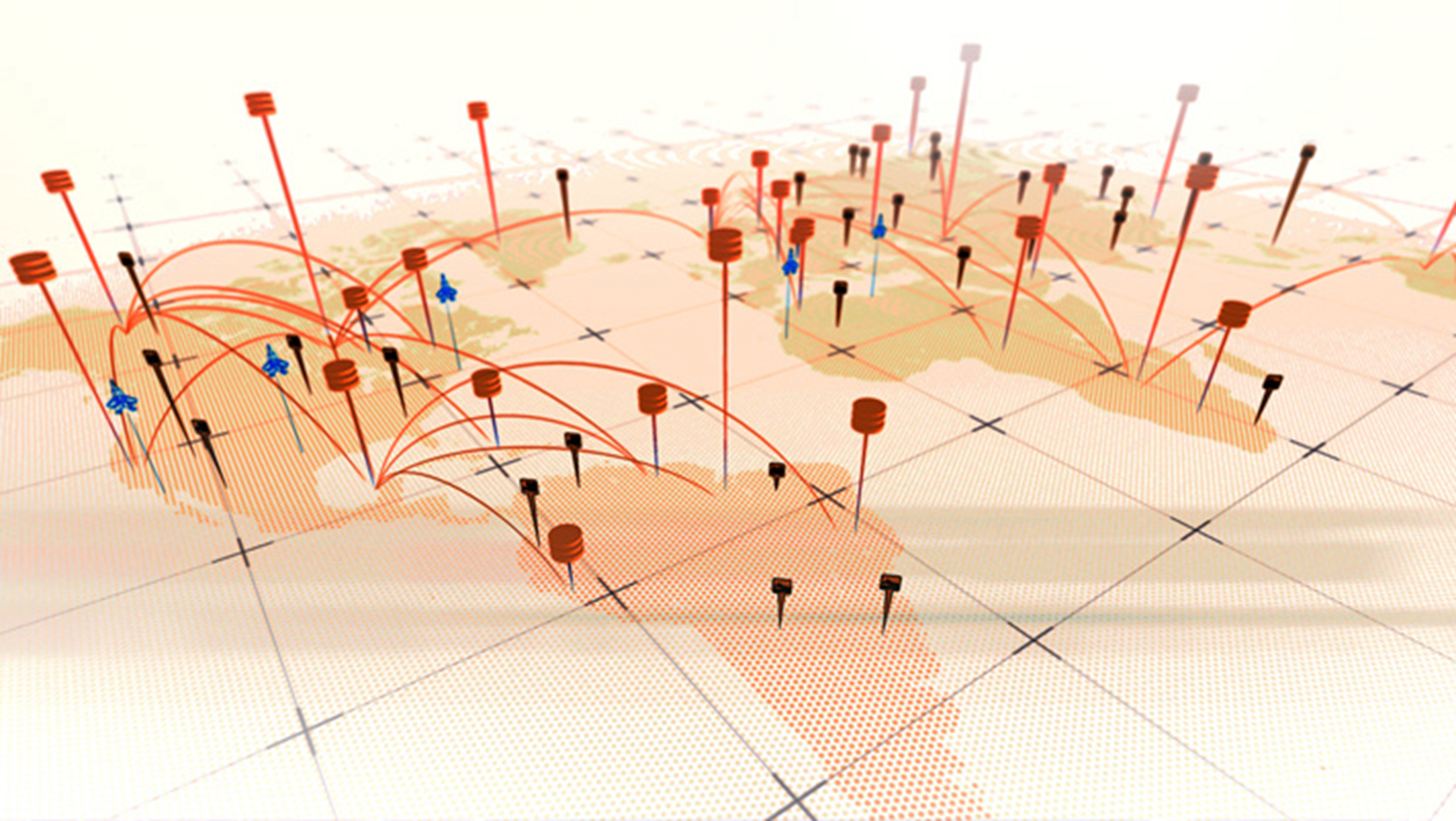 $near
$geoIntersects
$nearSphere
$geoWithin
https://docs.mongodb.com/manual/reference/operator/query-geospatial/
Proyección π: Elegir valores de salida
key: 1:		Emitir el campo con key 
key: 0:		Suprimir el campo con key 

array.$: 1		Proyectar la 1.ª coincidencia del arreglo
$elemMatch:		Proyectar la 1.ª coincidencia del arreglo
$slice:		Emitir un sub-arreglo de valores
https://docs.mongodb.com/manual/reference/operator/Proyección/
Proyección π: Emitir algunos campos
> db.series.insert(
  {
    "name": "Black Mirror",
    "series": [ 1, 2, 3 ],
    "runtime": 60
  })
Emitir algunos campos: { k1: 1, ..., kn: 1 }
> db.series.find(
  { "runtime": { $gt: 30 } },
  { "name": 1 , "runtime": 1, "network": 1 })

{ "_id" : ObjectId("5951e0b265ad257d48f4a7d5"), "name" : "Black Mirror", "runtime" : 60 }
… emite lo que está disponible (incluye _id por defecto)
Proyección π: Emitir campos anidados
> db.series.insert(
  {
    "name": "Black Mirror",
    "rating": { "avg": 9.4 , "votes": 9001 },
    "runtime": 60
  })
Emitir campos (anidados):	 { k.k': 1 }
> db.series.find(
  { "runtime": { $gt: 30 } },
  { "name": 1 , "rating.avg": 1 })

{ "_id" : ObjectId("5951e0b265ad257d48f4a7d5"), "name" : "Black Mirror", "rating" : { "avg": 9.4 } }
… el campo se mantiene anidado en la salida
Proyección π: Emitir valores de un arreglo
> db.series.insert(
  {
    "name": "Black Mirror",
    "reviews": [
       { "user": "jack" , "score": 9.1 },
       { "user": "jill" , "score": 8.3 }
    ],
    "runtime": 60
  })
Emitir valores de un arreglo: { k.k': 1 }
> db.series.find(
  { "runtime": { $gt: 30 } },
  { "name": 1 , "reviews.score": 1 })

{ "_id" : ObjectId("5951e0b265ad257d48f4a7d5"), "name" : "Black Mirror", "reviews" : [ { "score": 9.1 } , { "score": 8.3 } ] }
… proyecta valores del arreglo
Proyección π: Suprimir algunos campos
> db.series.insert(
  {
    "name": "Black Mirror",
    "series": [ 1, 2, 3 ],
    "runtime": 60
  })
Emitir todos menos ...:	 { k1: 0, ..., kn: 0 }
> db.series.find(
  { "runtime": { $gt: 30 } },
  { "series": 0 })

{ "_id" : ObjectId("5951e0b265ad257d48f4a7d5"), "name" : "Black Mirror", "runtime" : 60 }
… no se puede combinar 0 y 1 salvo ...
Proyección π: Suprimir algunos campos
> db.series.insert(
  {
    "name": "Black Mirror",
    "series": [ 1, 2, 3 ],
    "runtime": 60
  })
Suprimir ID: 	{ _id: 0, k1: 1, ..., kn: 1 }
> db.series.find(
  { "runtime": { $gt: 30 } },
  { "_id": 0, "name": 1 , "series": 1 })

{ "name" : "Black Mirror", "series" : [ 1, 2, 3 ] }
… se puede suprimir _id cuando se emiten otros valores
Proyección π: Emitir primera coincidencia
> db.series.insert(
  {
    "name": "Black Mirror",
    "series": [ 1, 2, 3 ],
    "runtime": 60
  })
Proyectar primera coincidencia del arreglo:	array.$: 1
> db.series.find(
  { "series": { $elemMatch: { $gt: 1 } } },
  { "series.$": 1 } )

{ _id: ..., "series": [ 2 ] }
Proyección π: Emitir primera coincidencia
> db.series.insert(
  {
    "name": "Black Mirror",
    "series": [ 1, 2, 3 ],
    "runtime": 60
  })
Proyectar primera coincidencia del arreglo:	$elemMatch
> db.series.find(
  { "series": { $elemMatch: { $gt: 1 } } },
  { "series": { $elemMatch: { $lt: 3 } } } )

{ "_id": ..., "series": [ 1 ] }
… separa las condiciones de selección y proyección
Proyección π: Emitir primera coincidencia
> db.series.insert(
  {
    "name": "Black Mirror",
    "series": [ 1, 2, 3 ],
    "runtime": 60
  })
Proyectar primera coincidencia del arreglo:	$elemMatch
> db.series.find(
  { "series": { $elemMatch: { $gt: 1 } } },
  { "series": { $elemMatch: { $gt: 3 } } } )

{ "_id": ... }
… suprime el arreglo si no existe ninguna coincidencia
Proyección π: Emitir primera coincidencia
> db.series.insert(
  {
    "name": "Black Mirror",
    "series": [ 1, 2, 3 ],
    "reviews": [
       { "user": "jack" , "score": 9.1 },
       { "user": "jill" , "score": 8.3 }
    ]
  })
Proyectar primera coincidencia del arreglo: 	$elemMatch
> db.series.find(
  { "series": { $elemMatch: { $gt: 1 } } },
  { "reviews": { $elemMatch: { "score":{ $gt: 8 } } } } )

{ "_id": ..., "reviews": [ { "user": "jack" , "score": 9.1 } ] }
… funciona con arreglos de documentos
Proyección π: Emitir un sub-arreglo
> db.series.insert(
  {
    "name": "Black Mirror",
    "series": [ 1, 2, 3 ],
    "runtime": 60
  })
Devolver los primeros n elementos:	$slice: n (n > 0)
> db.series.find(
  { "series": { $elemMatch: { $gt: 1 } } },
  { "series": { $slice: 2 } } )

{ "_id": ..., "name": "Black Mirror", "series": [ 1, 2 ], "runtime": 60 }
Proyección π: Emitir un sub-arreglo
> db.series.insert(
  {
    "name": "Black Mirror",
    "series": [ 1, 2, 3 ],
    "runtime": 60
  })
Devolver los últimos n elementos: 	$slice: n (n < 0)
> db.series.find(
  { "series": { $elemMatch: { $gt: 1 } } },
  { "series": { $slice: -2 } } )

{ "_id": ..., "name": "Black Mirror", "series": [ 2, 3 ], "runtime": 60 }
Proyección π: Emitir un sub-arreglo
> db.series.insert(
  {
    "name": "Black Mirror",
    "series": [ 1, 2, 3 ],
    "runtime": 60
  })
Saltar n y devolver m:  	$slice: [n,m] (n, m > 0)
> db.series.find(
  { "series": { $elemMatch: { $gt: 1 } } },
  { "series": { $slice: [ 2, 1 ] } } )

{ "_id": ..., "name": "Black Mirror", "series": [ 3 ], "runtime": 60 }
Proyección π: Emitir un sub-arreglo
> db.series.insert(
  {
    "name": "Black Mirror",
    "series": [ 1, 2, 3 ],
    "runtime": 60
  })
De los últimos n, devolver m:   $slice: [n,m] (n < 0, m > 0)
> db.series.find(
  { "series": { $elemMatch: { $gt: 1 } } },
  { "series": { $slice: [ -2, 1 ] } } )

{ "_id": ..., "name": "Black Mirror", "series": [ 2 ], "runtime": 60 }
MongoDB - Agregación
>db.series.aggregate(
    {$match: {year: {$gt: 2000}}},
    {$group: {_id: “$genre”, avg_rating: {$avg: “$rating”}}}
)
$match filtra los documentos (similarmente a find) y luego $group agrupa y calcula la función de agregación
https://www.mongodb.com/docs/manual/aggregation/
MongoDB:	Otras Características
MongoDB: Otras cáracteristicas
Actualizaciones
Agregación / “Pipelines”
Indexación
Búsqueda sobre texto
Consultas geográficas
Procesamiento distribuido
Y mucho más
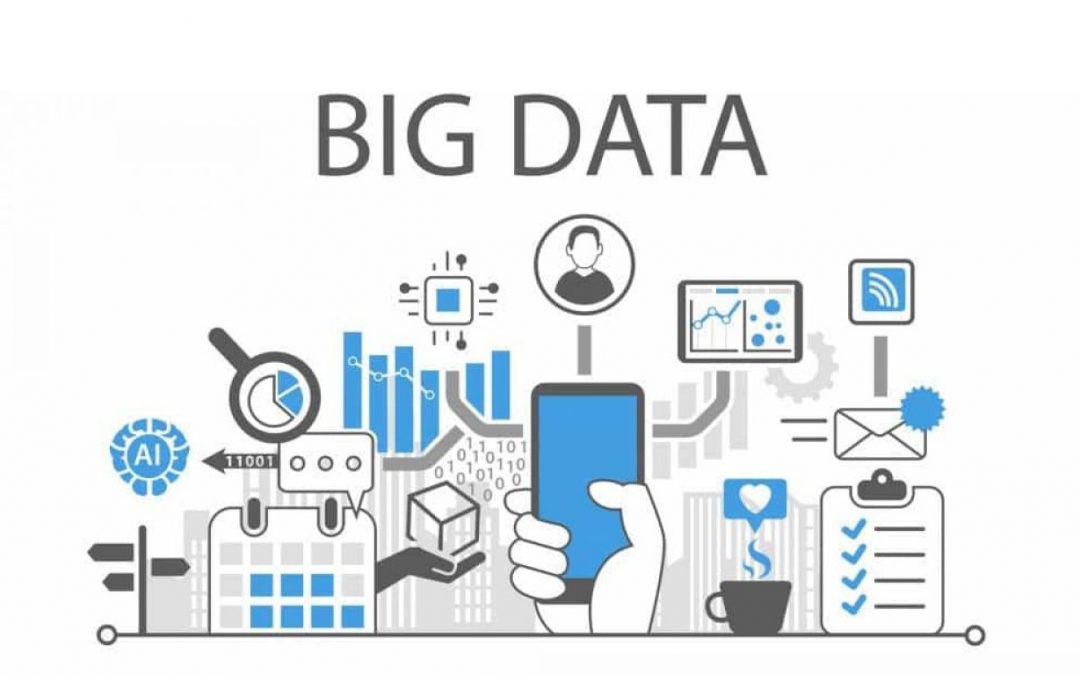 Más detalles en el curso CC5212.
MEAN Stack
MongoDB, Express.js, Angular(JS), Node.js
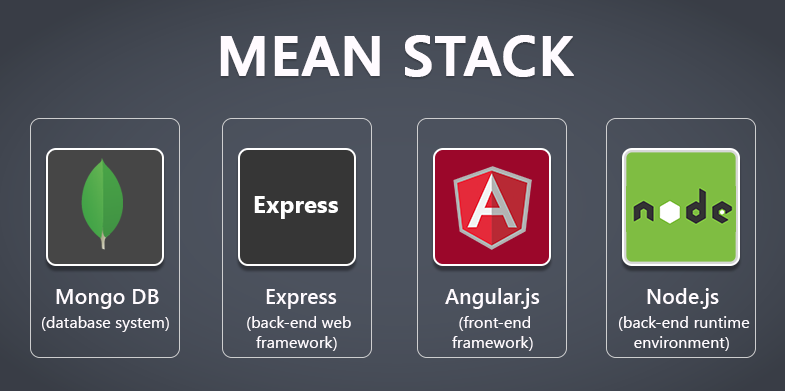 https://medium.com/@jeremyvsjeremy/what-is-the-mean-stack-9d11ae2cd384
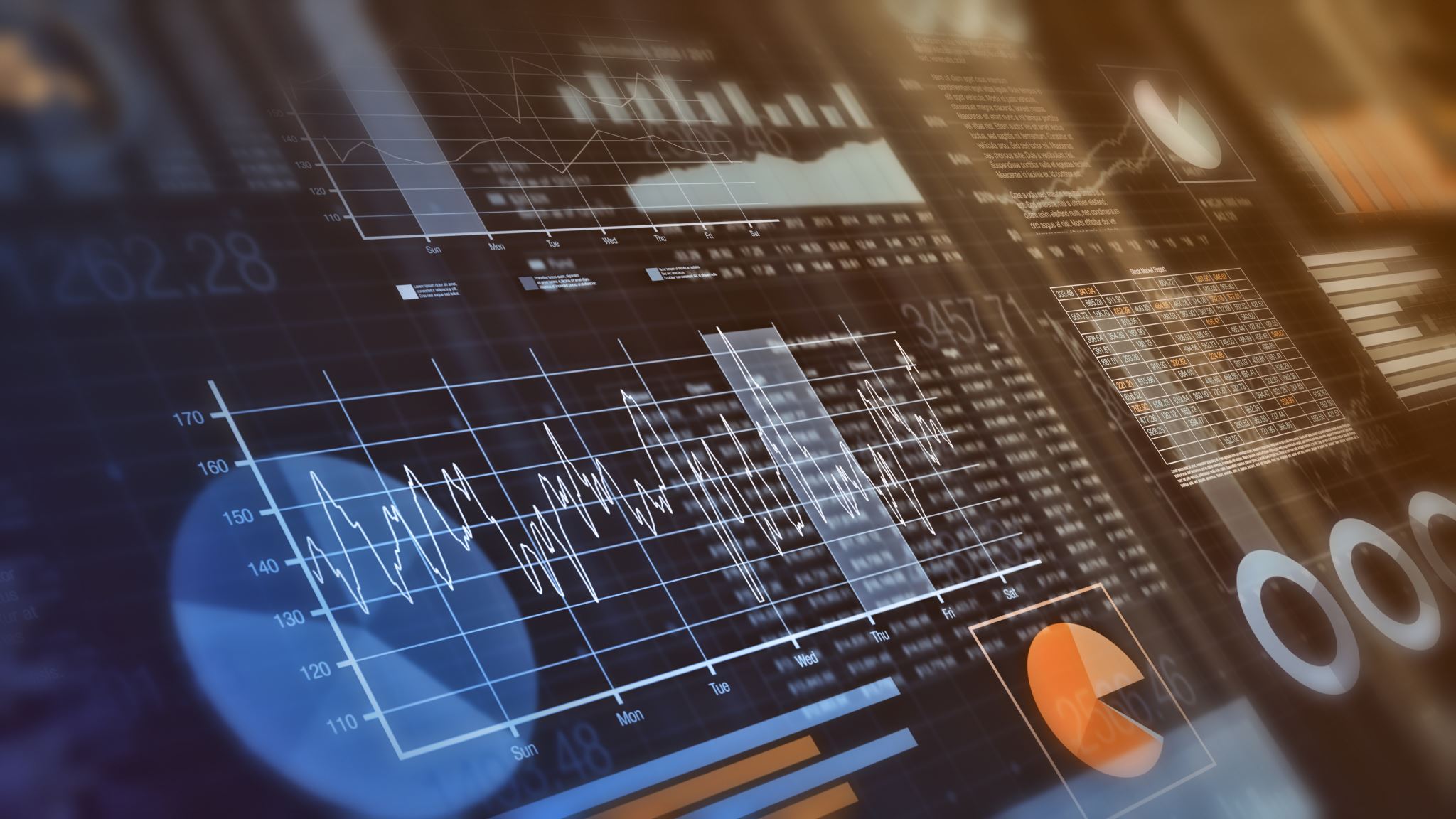 Datos Semi-estructurados:Árboles
MDS7103 – Bases de Datos

Sebastián Ferrada Aliaga
Iniciativa de Datos e Inteligencia Artificial
http://sferrada.com
Noviembre 2024